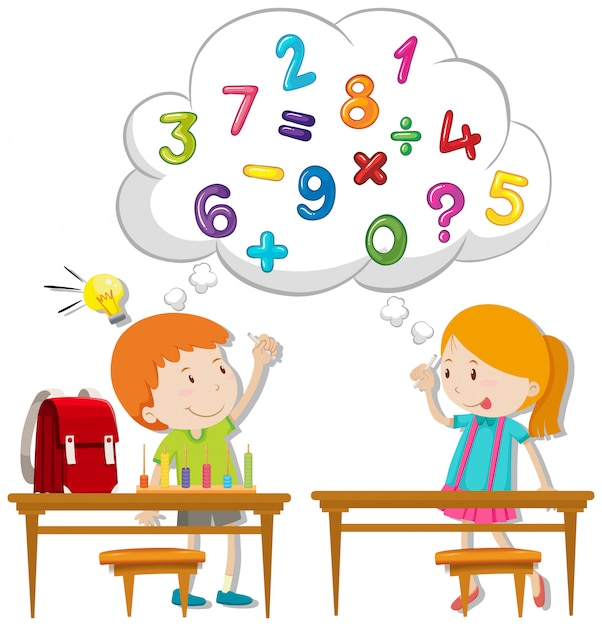 Математика
1 клас
Розділ V. 
Числа 11-20
Урок 88
Дециметр
Організація класу
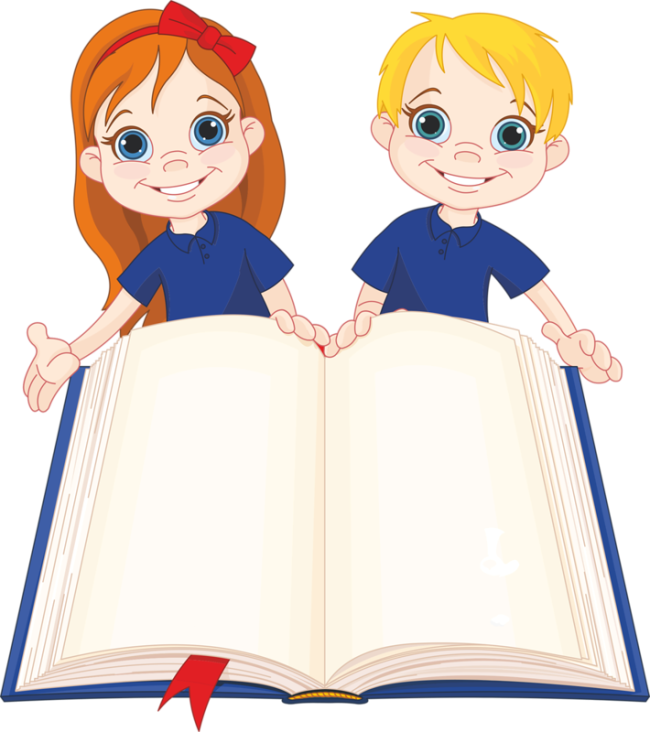 Любі діти, добрий день! 
Сил, натхнення на весь день! 
А ще праці і старання! 
Тож вперед - всі до навчання!
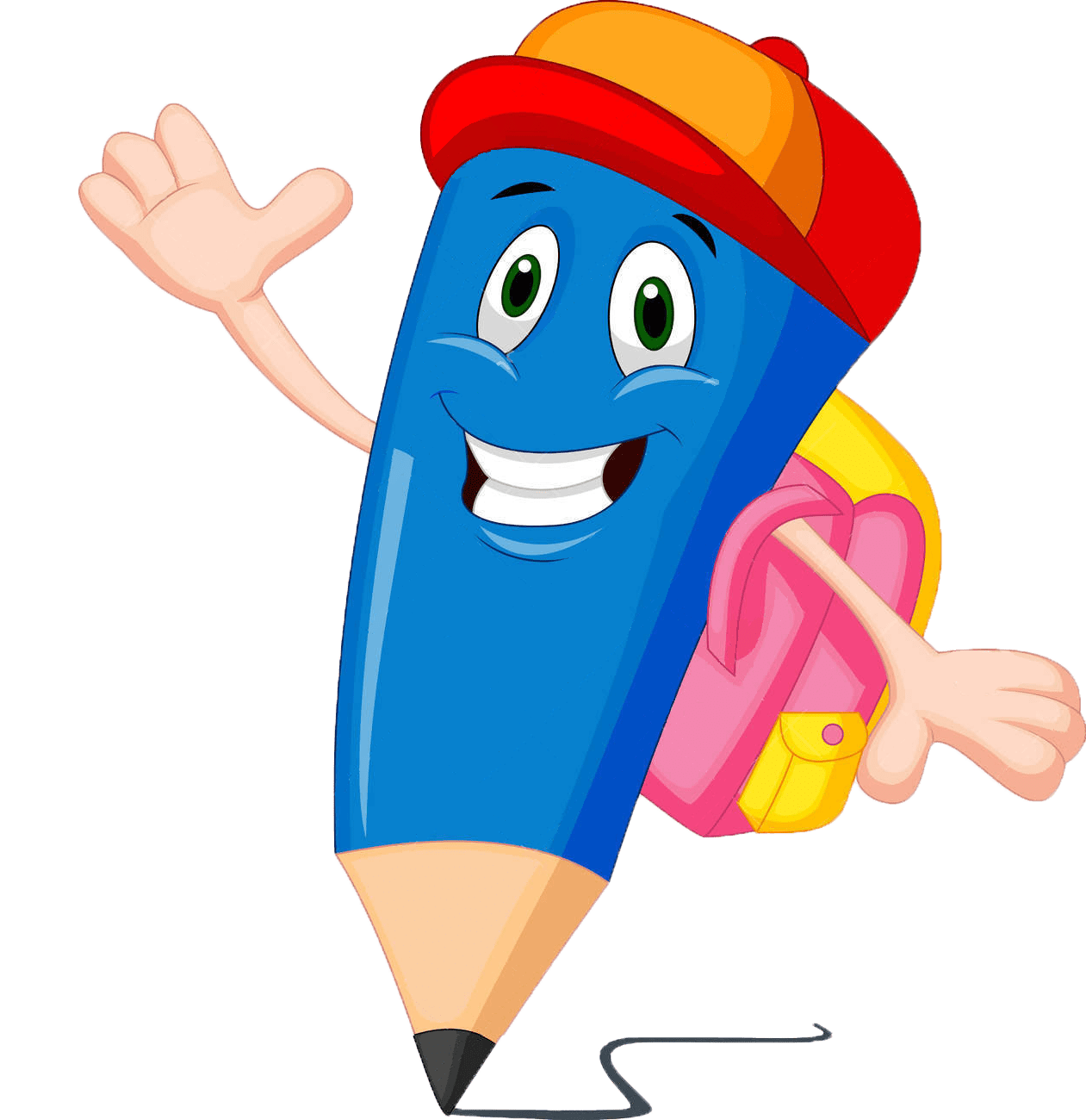 Добрий день!
Числа другого десятка
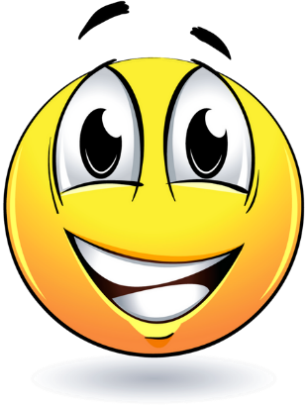 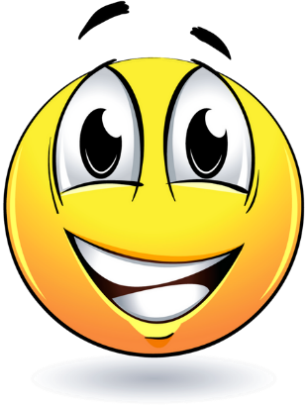 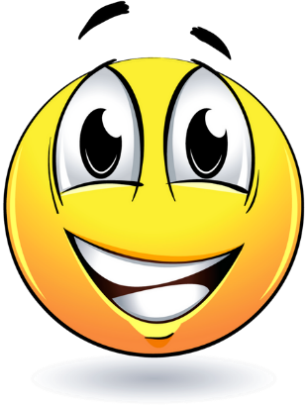 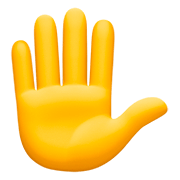 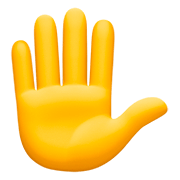 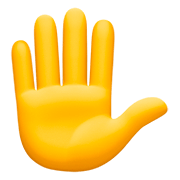 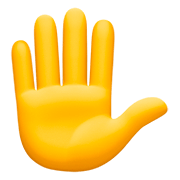 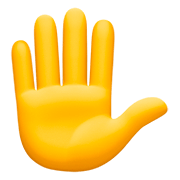 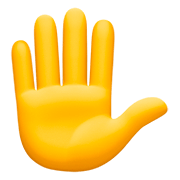 1 од.
3 од.
2 од.
1 
дес.
1 
дес.
0 
дес.
11
13
2
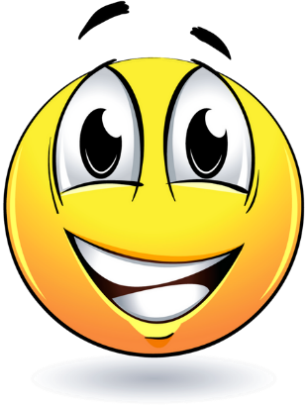 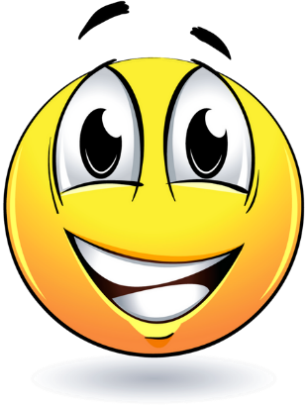 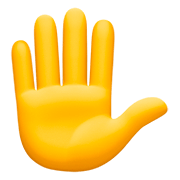 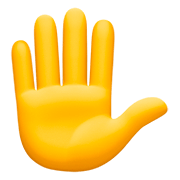 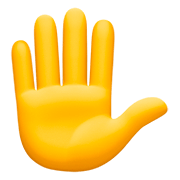 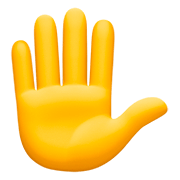 0 од.
8 од.
2 
дес.
1 
дес.
20
18
Числа другого десятка
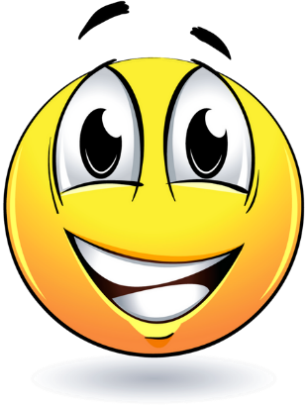 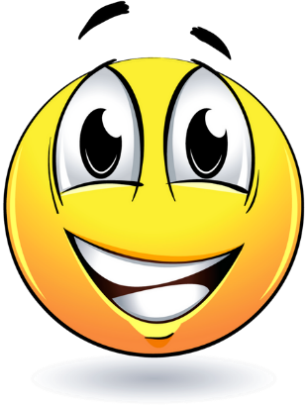 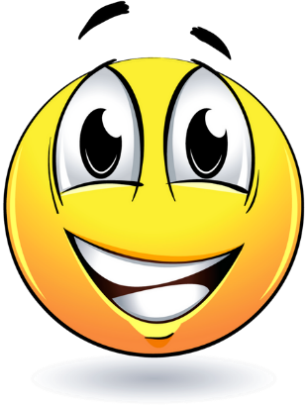 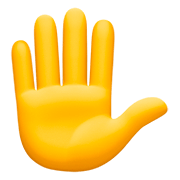 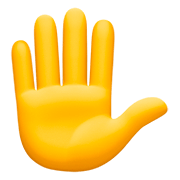 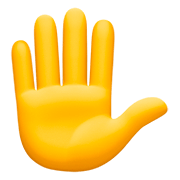 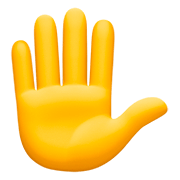 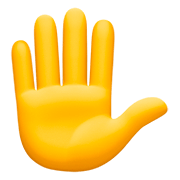 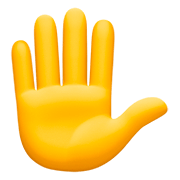 5 од.
9 од.
4 од.
0 
дес.
1 
дес.
1 
дес.
14
5
19
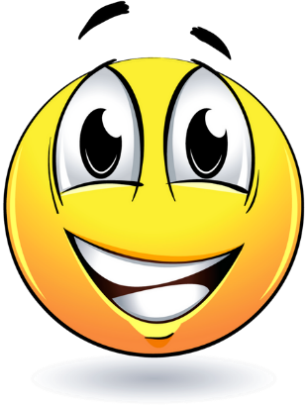 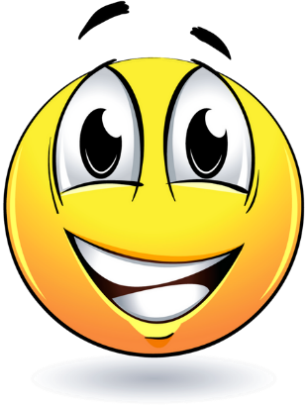 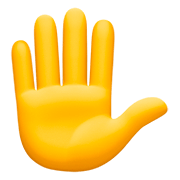 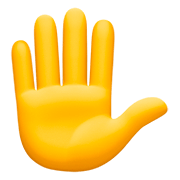 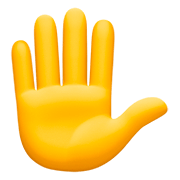 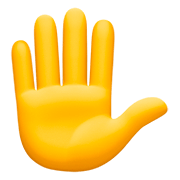 9 од.
7 од.
0 
дес.
1 
дес.
9
17
Сьогодні
Робота над загадкою
22.02.2024
Рівно риску проведи
І квадратик спробуй,
Та у руки ти візьми
Цю струнку особу.
Натиск витримає стійко
Впевнена, струнка…
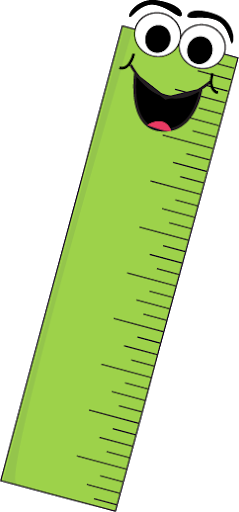 Лінійка
Підготовчі вправи
Хлопчик намалював дві машинки.
Яка довжина кожної машинки?
 Яка довжина двох машинок разом?
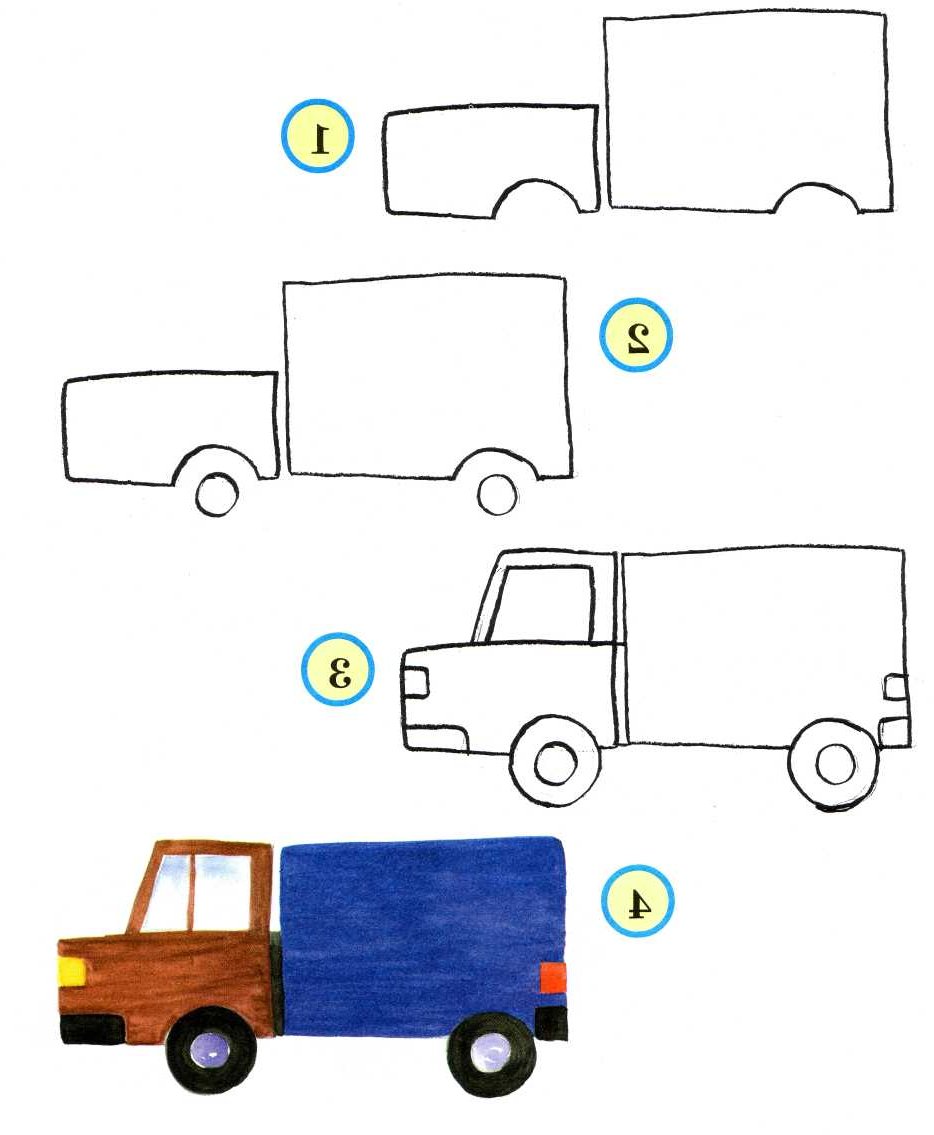 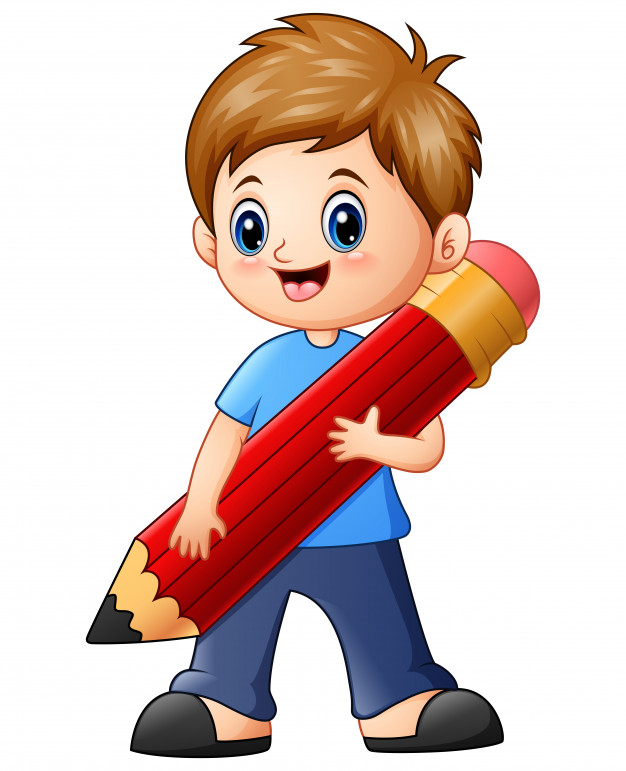 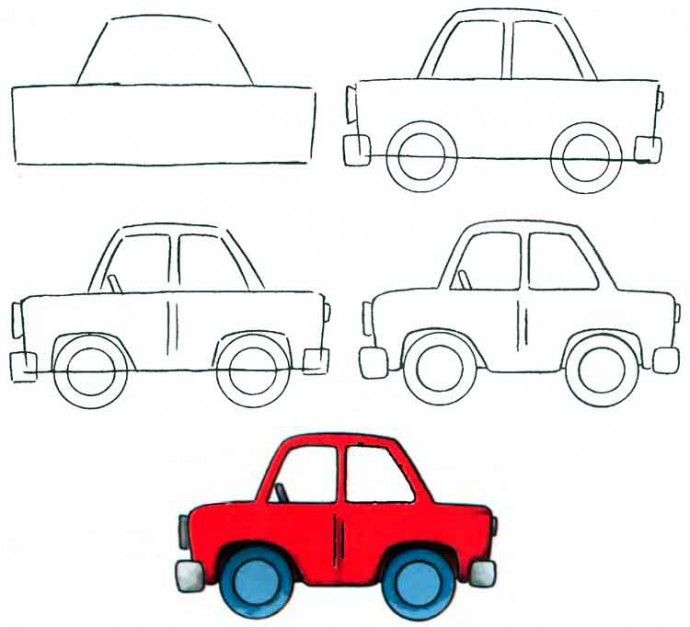 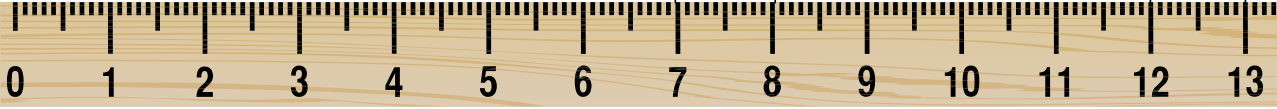 Склади за малюнками рівності
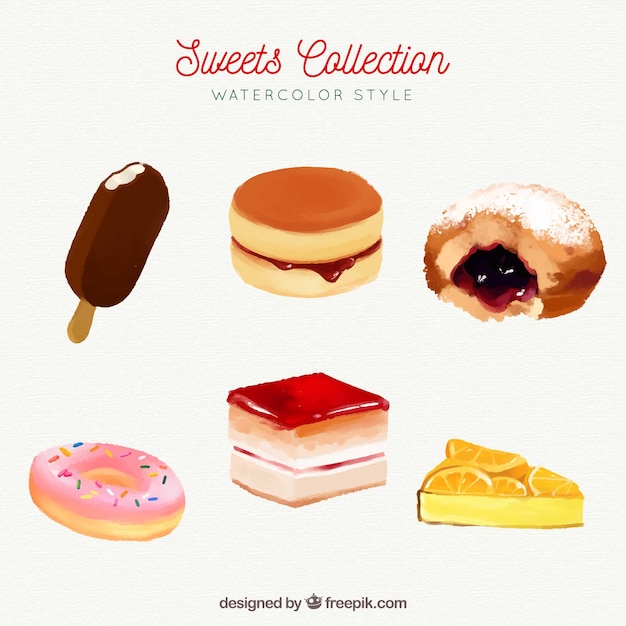 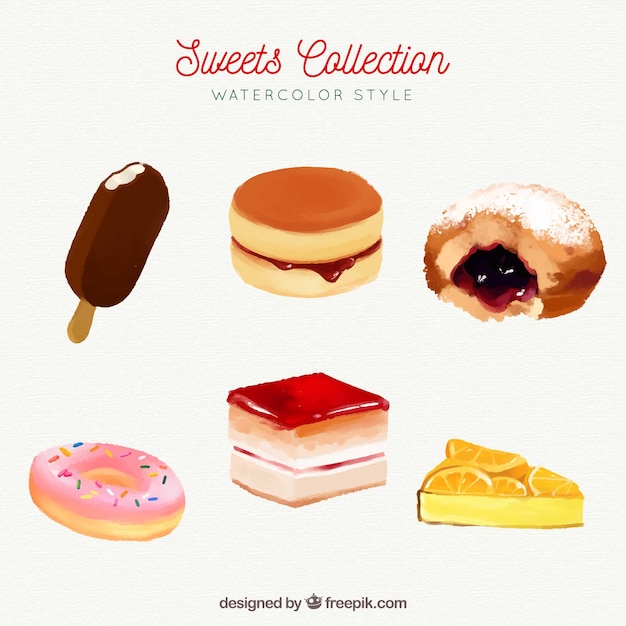 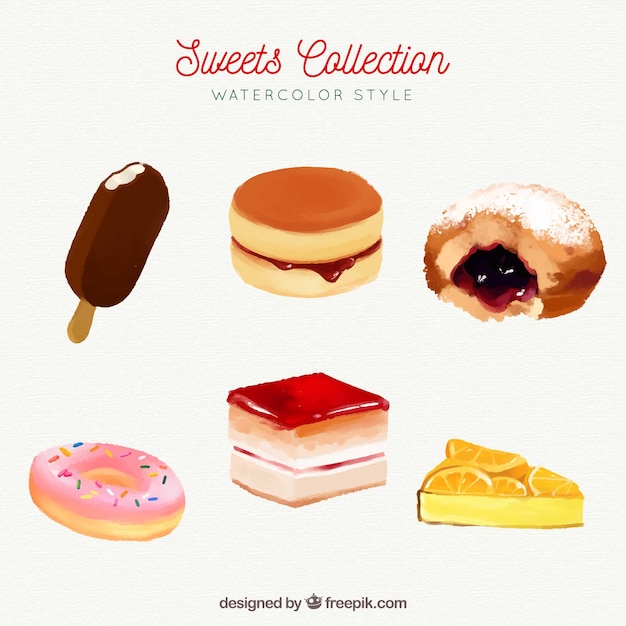 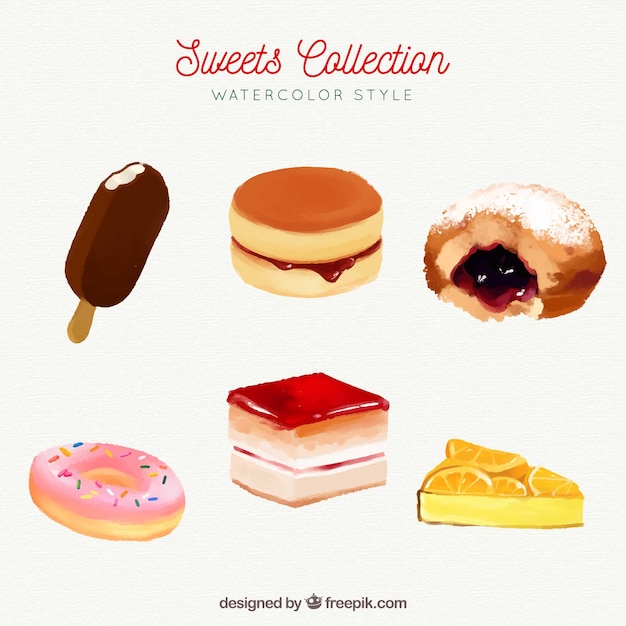 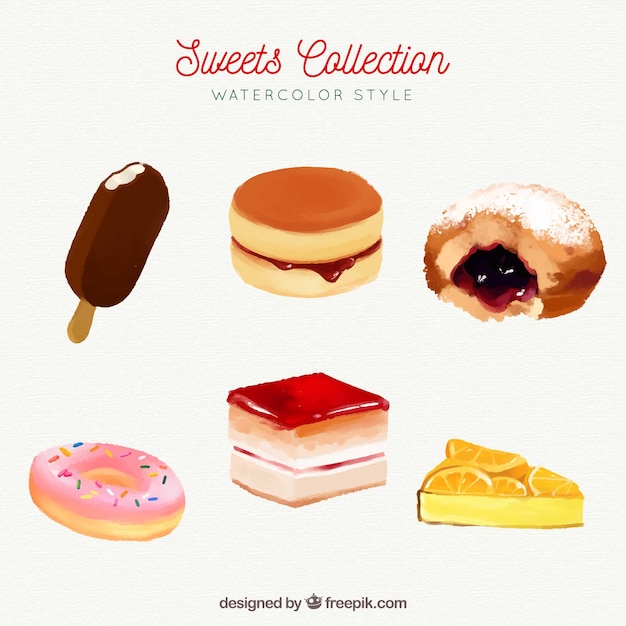 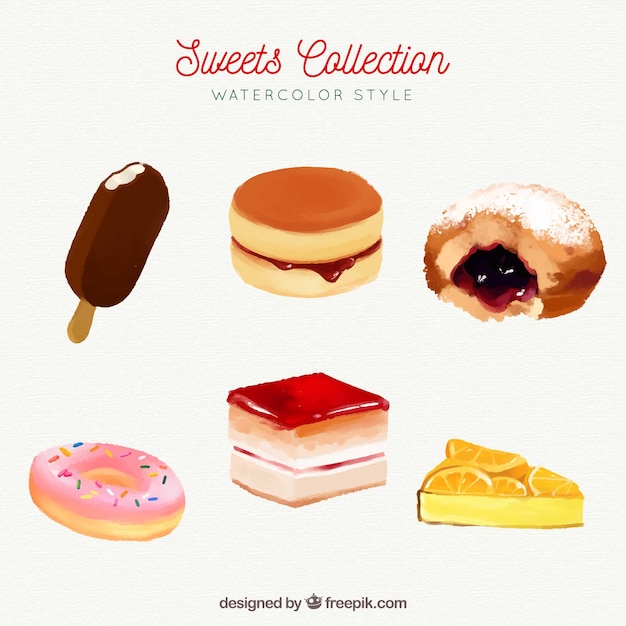 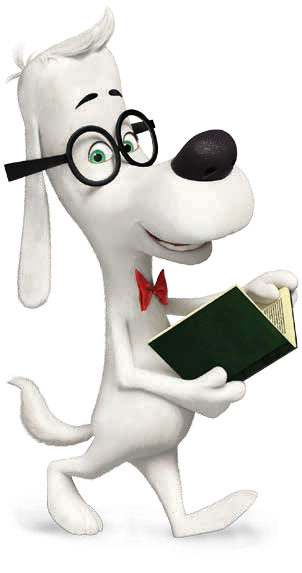 і
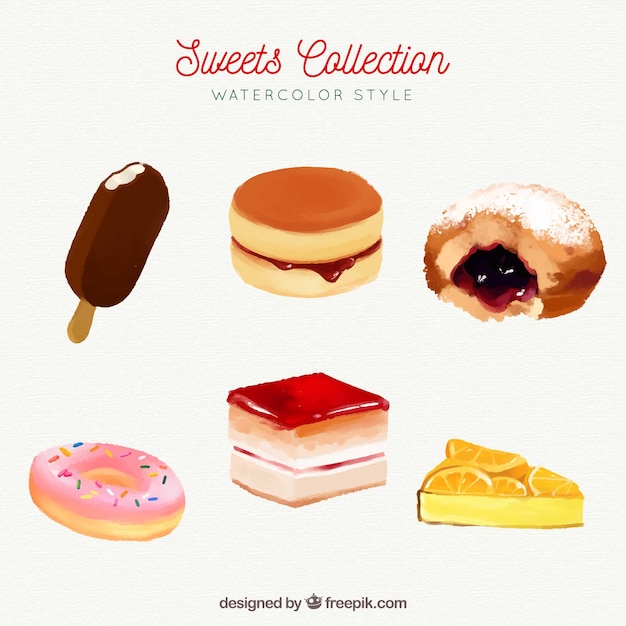 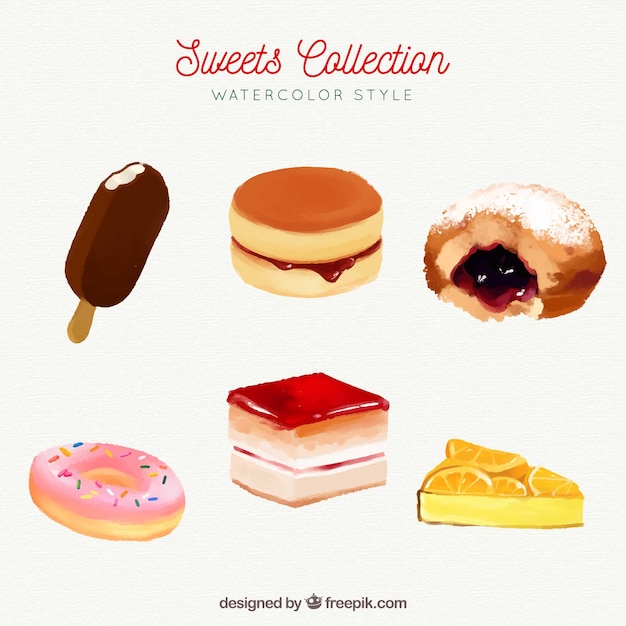 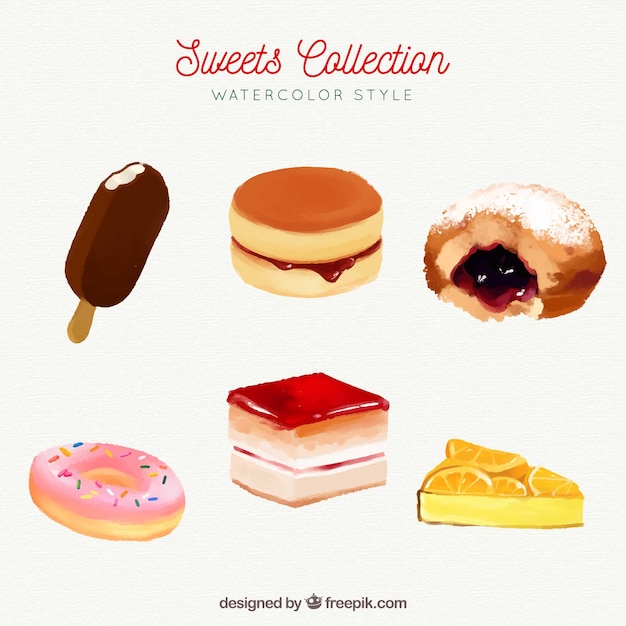 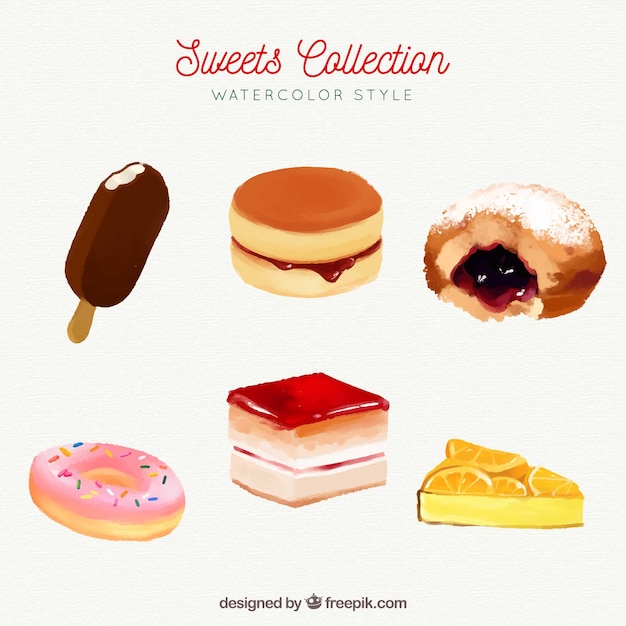 3 +    =
10
7
Склади за малюнками рівності
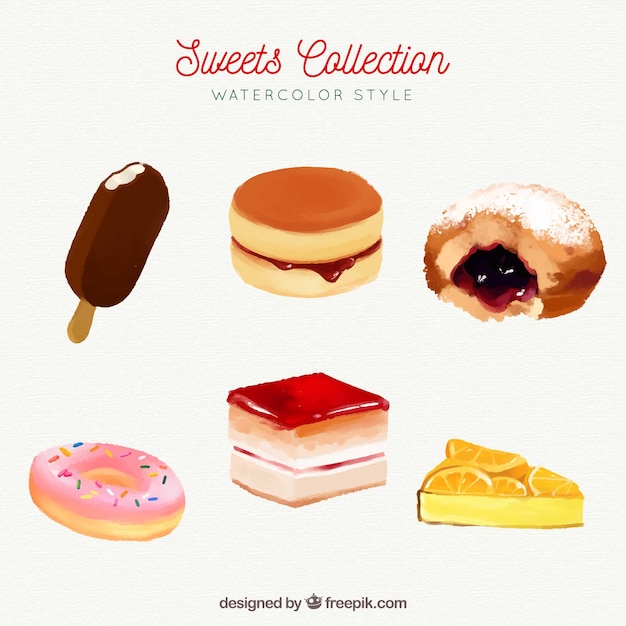 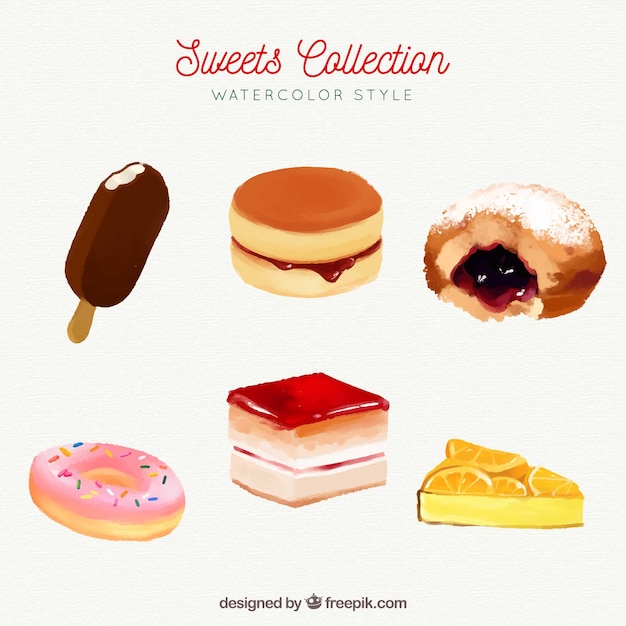 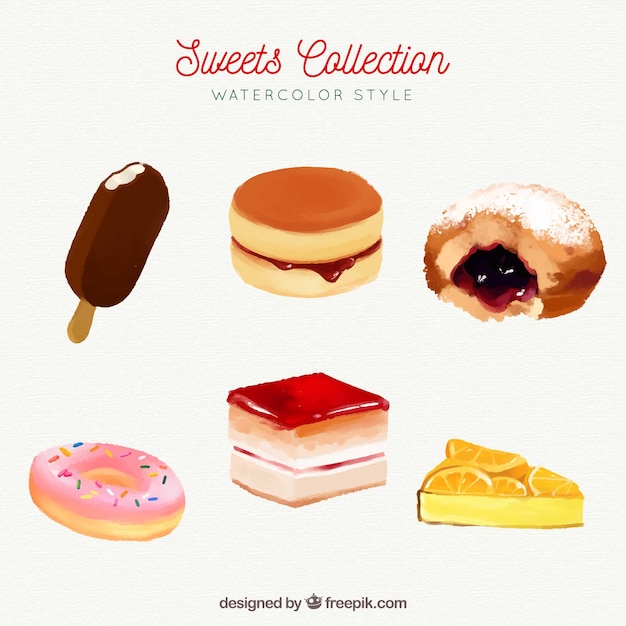 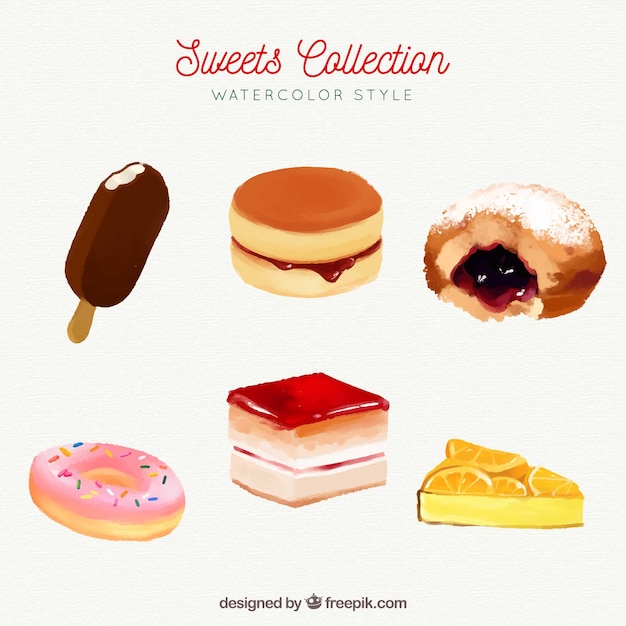 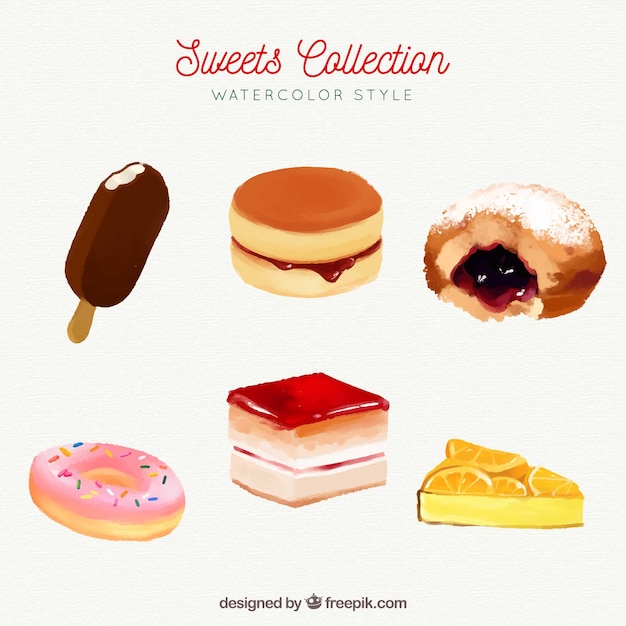 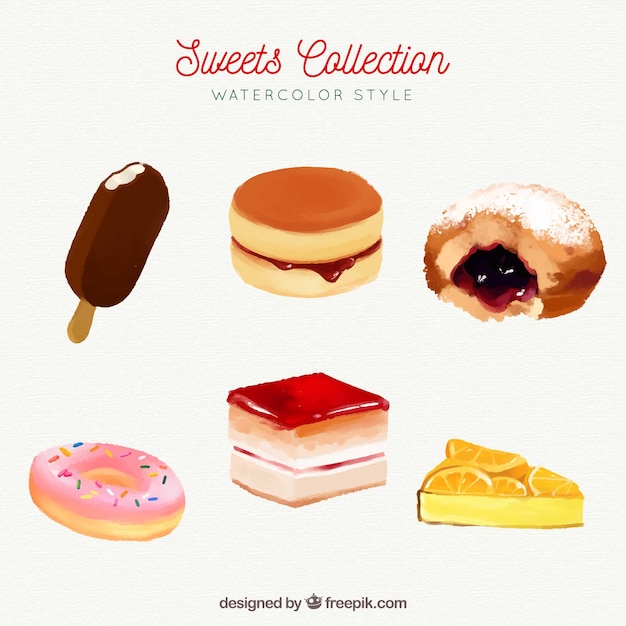 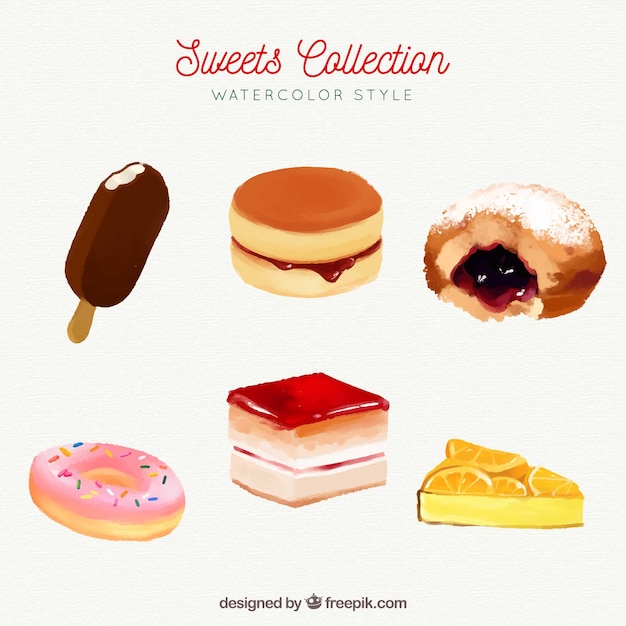 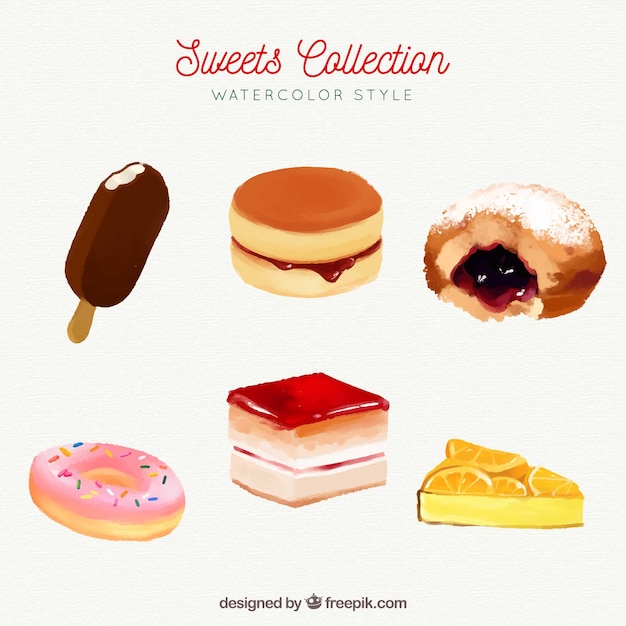 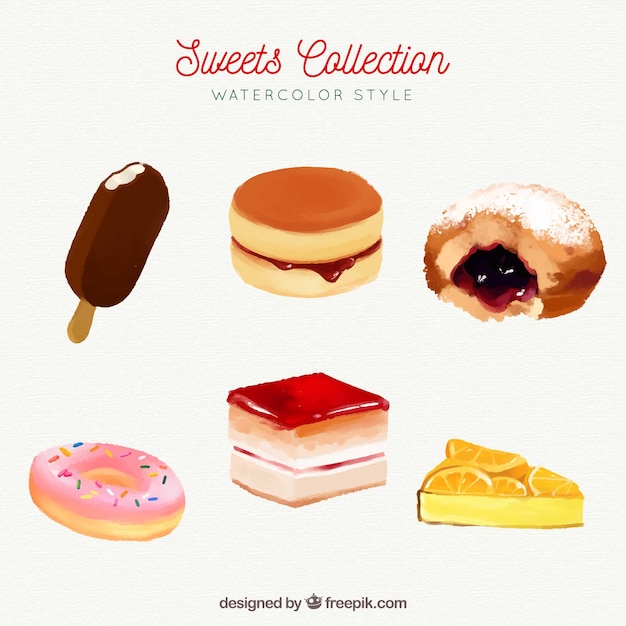 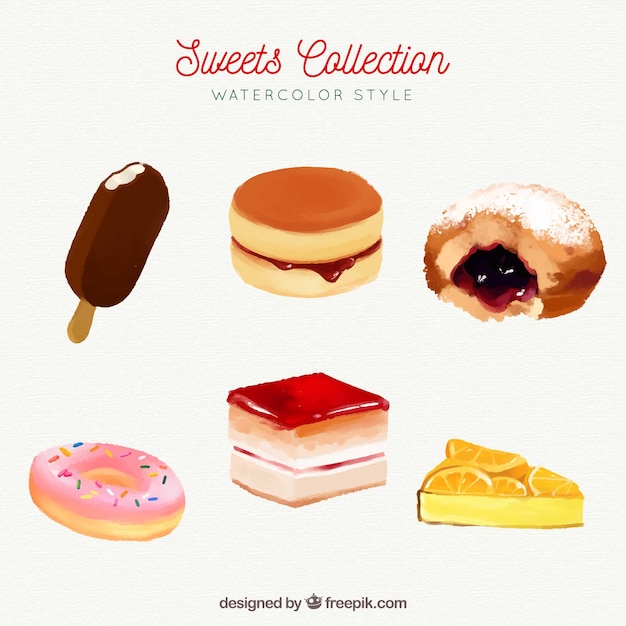 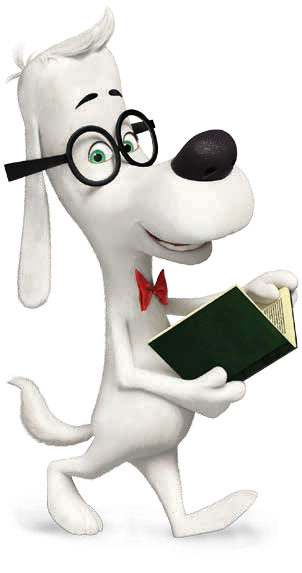 і
6 +    =
4
10
Склади за малюнками рівності
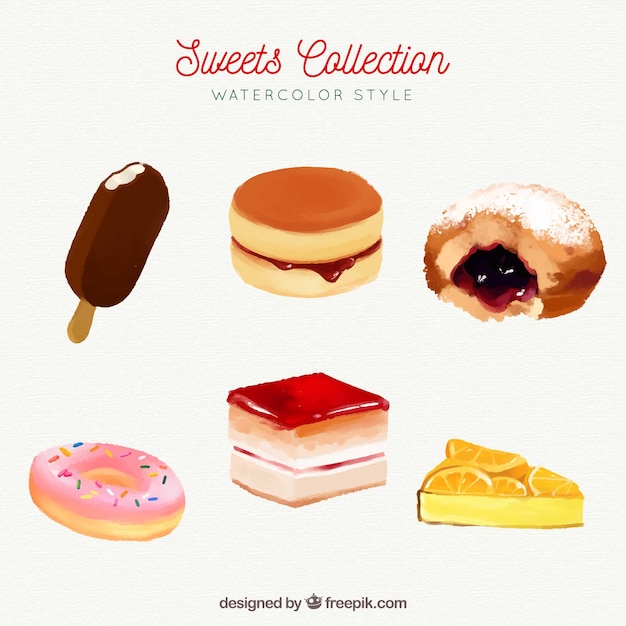 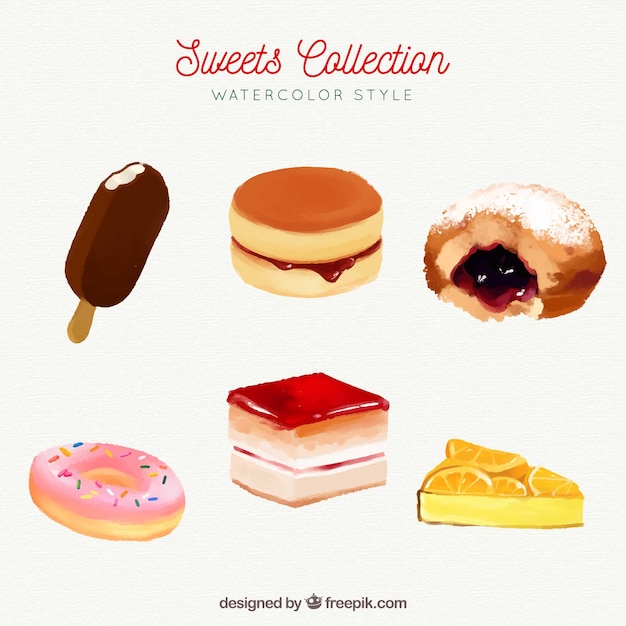 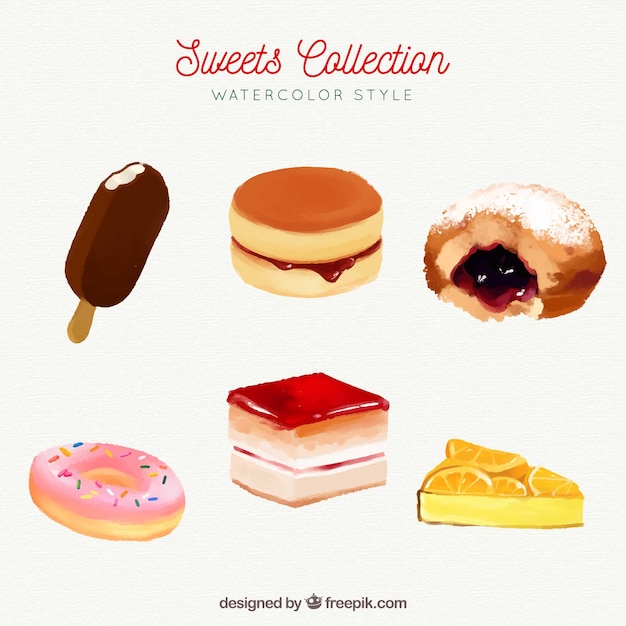 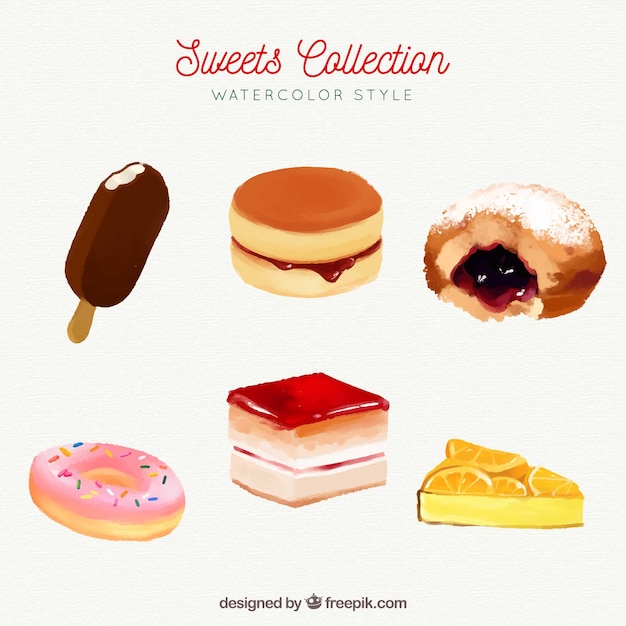 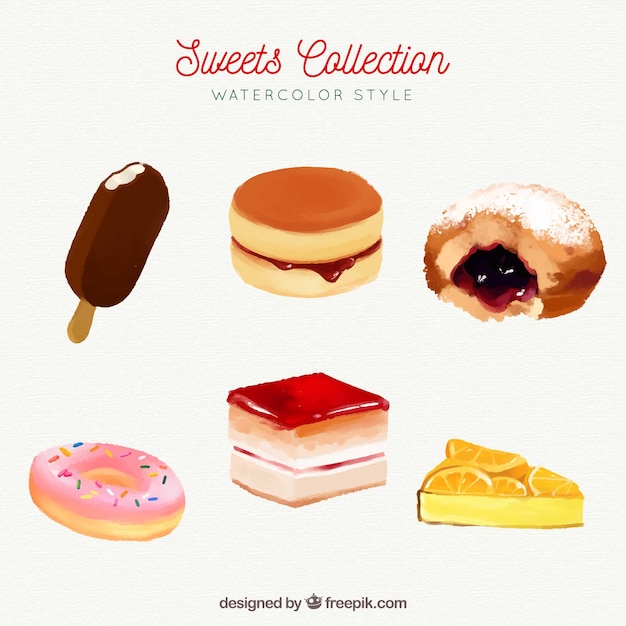 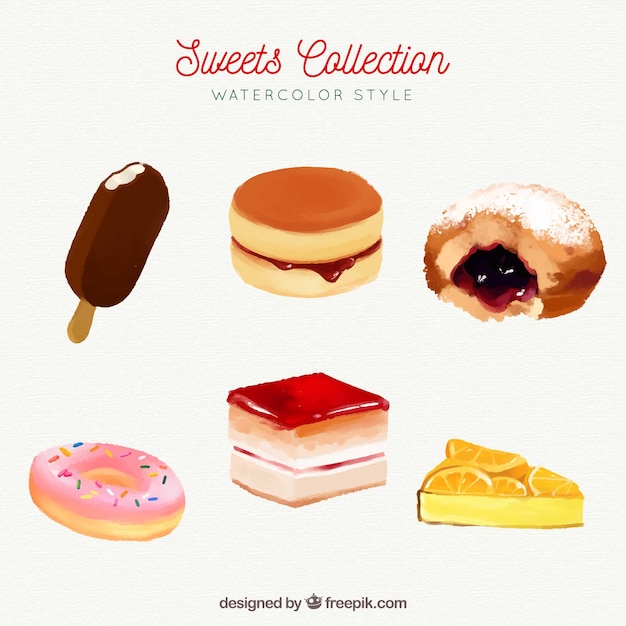 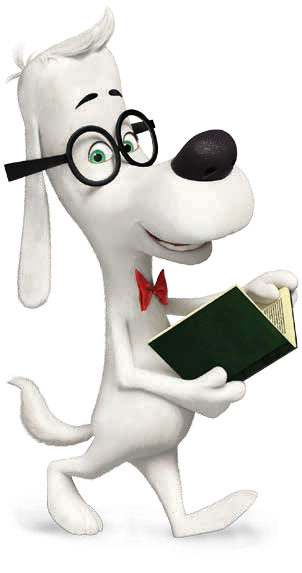 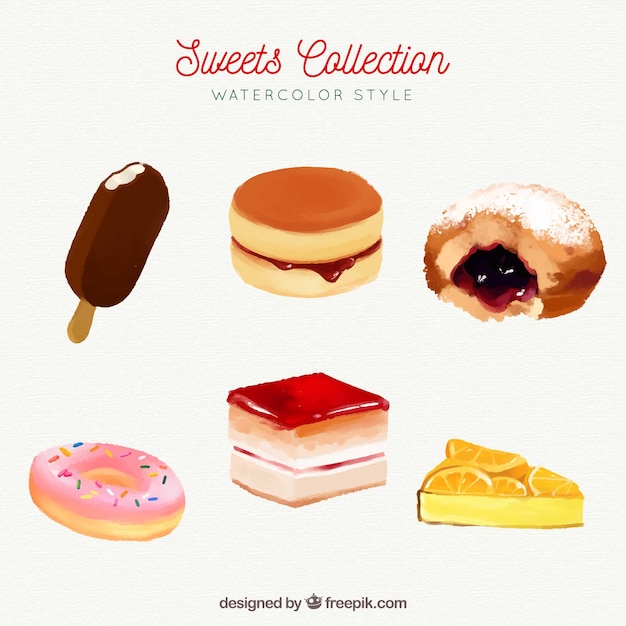 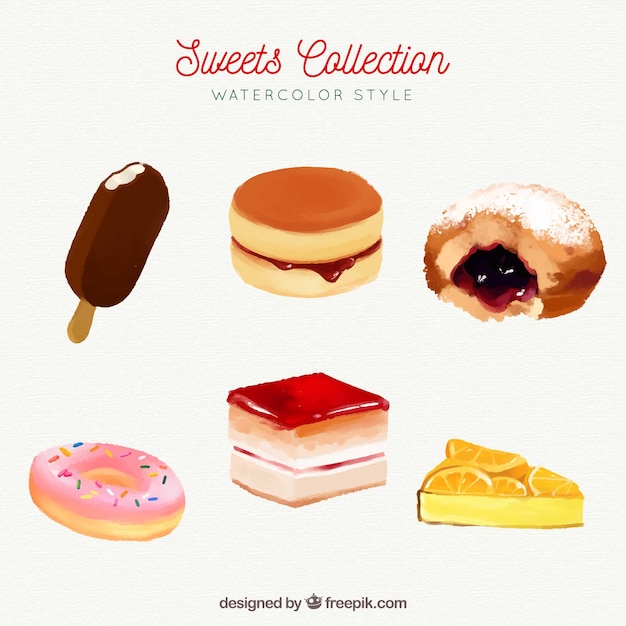 і
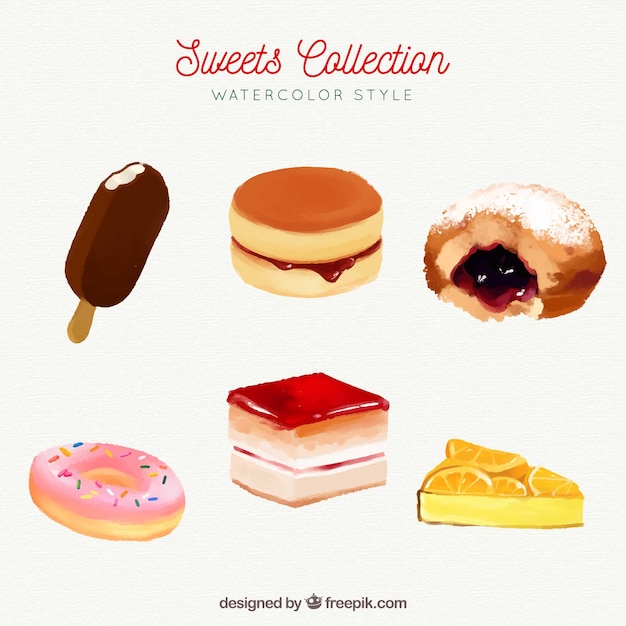 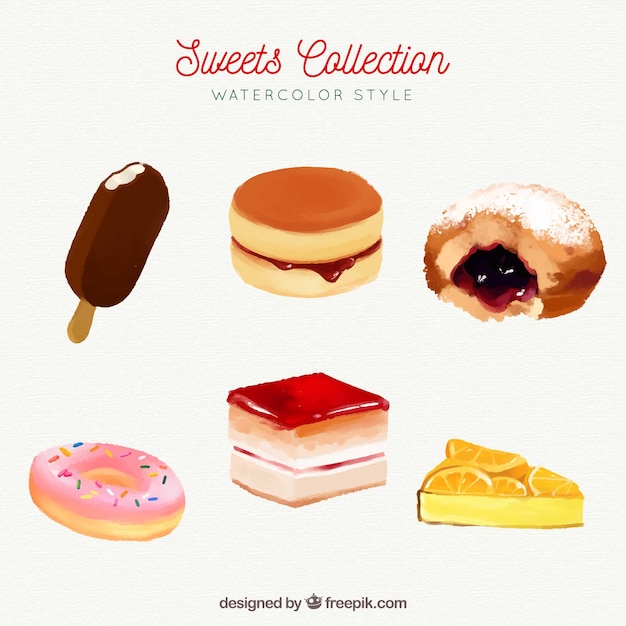 5 +    =
5
10
Слухання вірша про число 10
Кругла, наче буква О,
цифра 0, або ніщо.
Як стоїть він сам-самісінький,
то не значить нічогісінько.
Та як одиницю поруч
ми поставимо ліворуч,
то із двох значків у нас
число 10 стане враз!
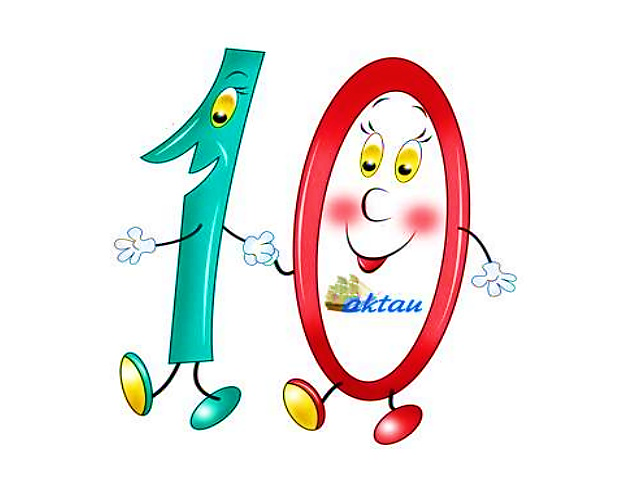 Усне опитування
Скількома цифрами записується число 10? 
        Наведіть приклади чисел, що записуються двома цифрами.  
Як називають числа, що записуються однією цифрою? Наведіть приклади. 
Які числа є натуральними? Назвіть найменше натуральне число. 
Назвіть найменше відоме вам число. 
Назвіть найбільше число, що записується однією цифрою.  
Назвіть найменше число, що записується двома цифрами. 
Що в записі числа 10 позначає цифра 1 ? цифра 0? 
Які числа називають круглими? Наведіть приклади круглих чисел.
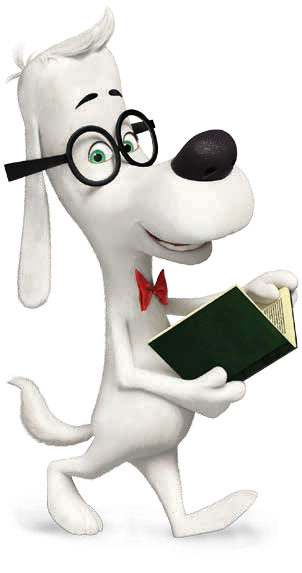 Мотивація навчальної діяльності
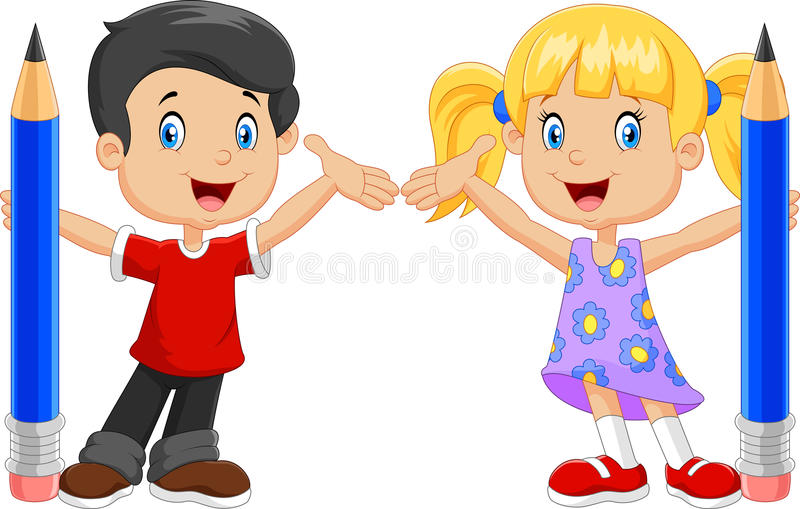 2
20
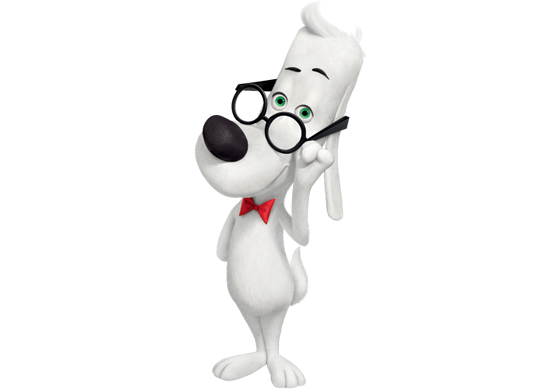 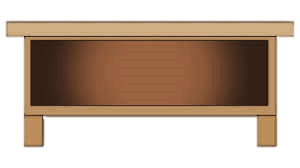 Чому результат вимірювання Максимка та Маринки був різним? (Тому що вони використовують різні мірки.)
Висновок. Чим довша мірка, тим менше число мірок укладається на довжині певного відрізка. Отже, результат вимірювання довжини відрізка залежить від обраної мірки.
Маринка та Максимко міряли відрізок. Який результат вони отримали? (Маринка отримала результат 2, Максимко — 20.)
Повідомлення теми та завдань уроку
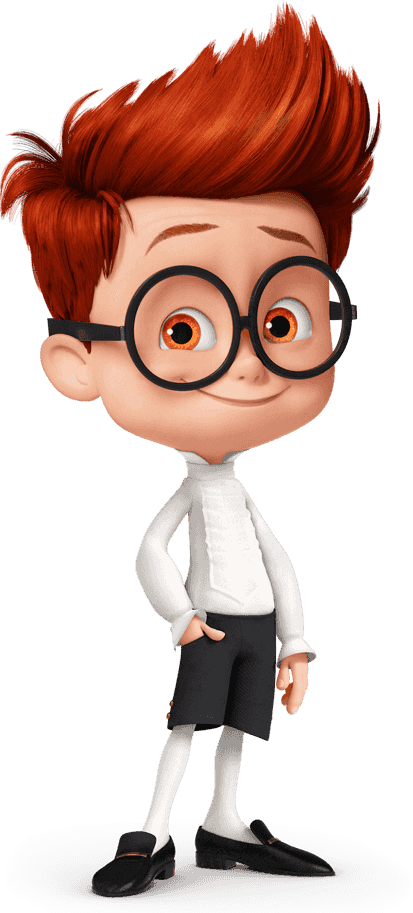 Сьогодні ознайомимося з новою, більшою одиницею вимірювання довжини – дециметром.
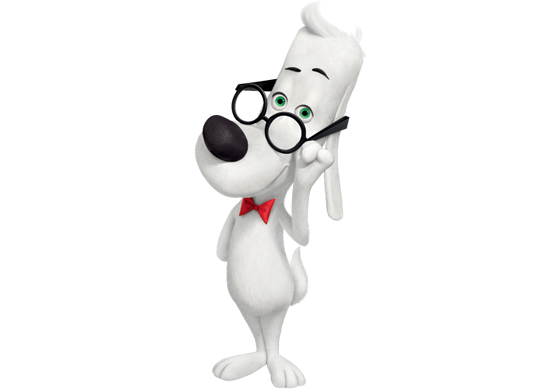 Вивчаю нове
Запам'ятай: 10 см – це 1 дециметр.
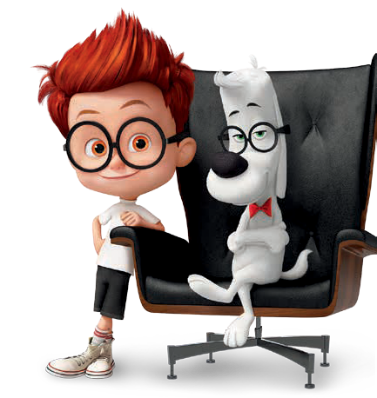 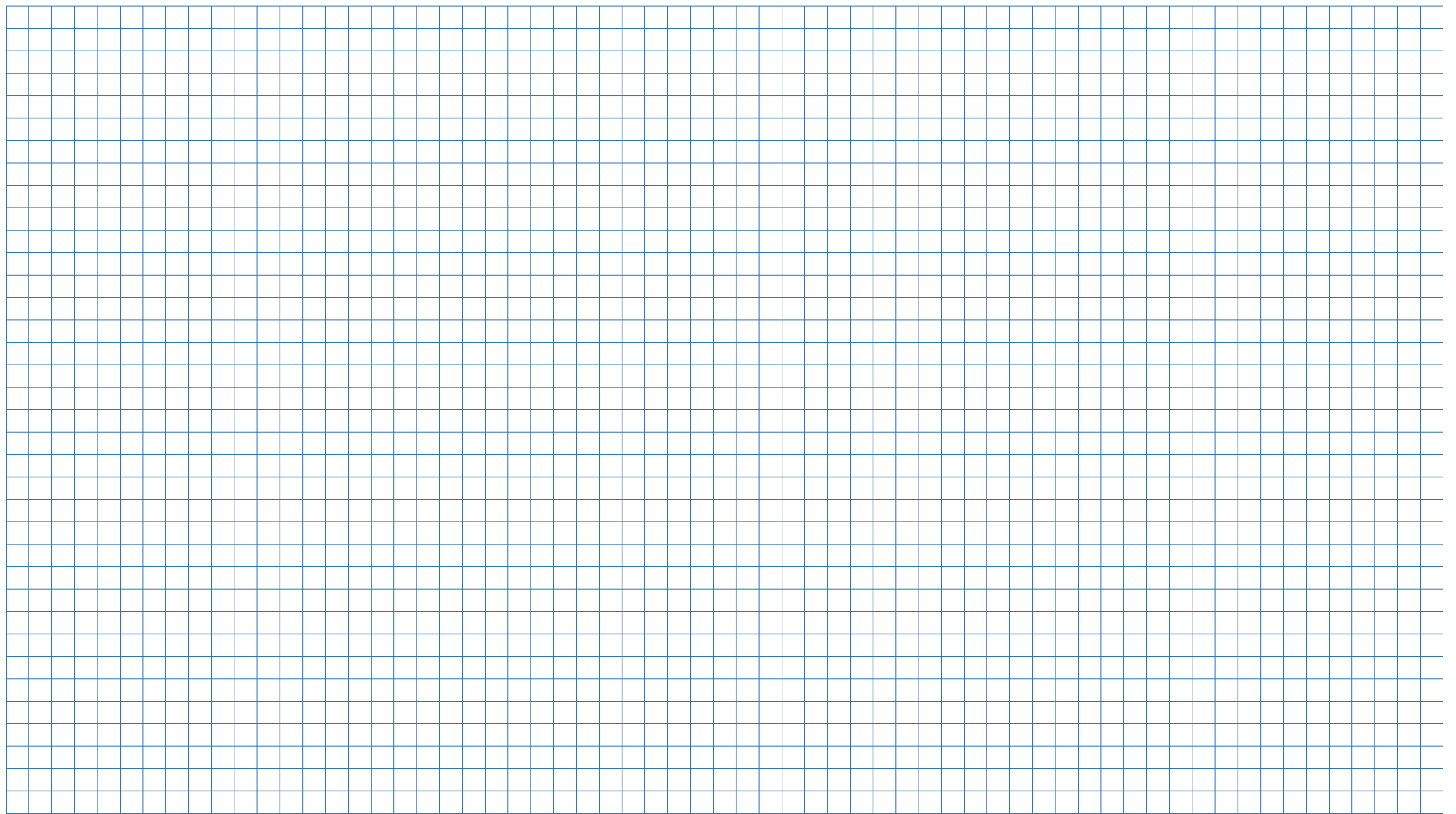 Коротко записують:
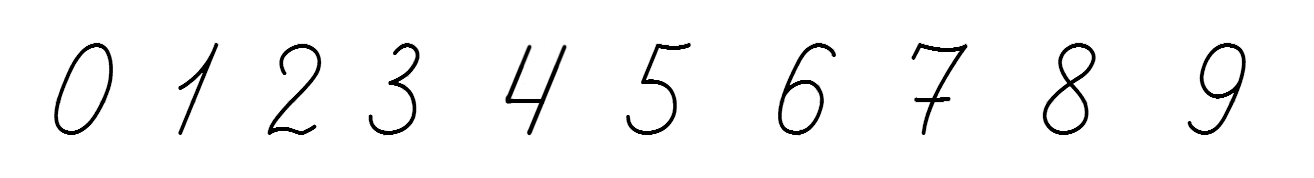 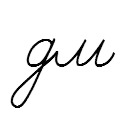 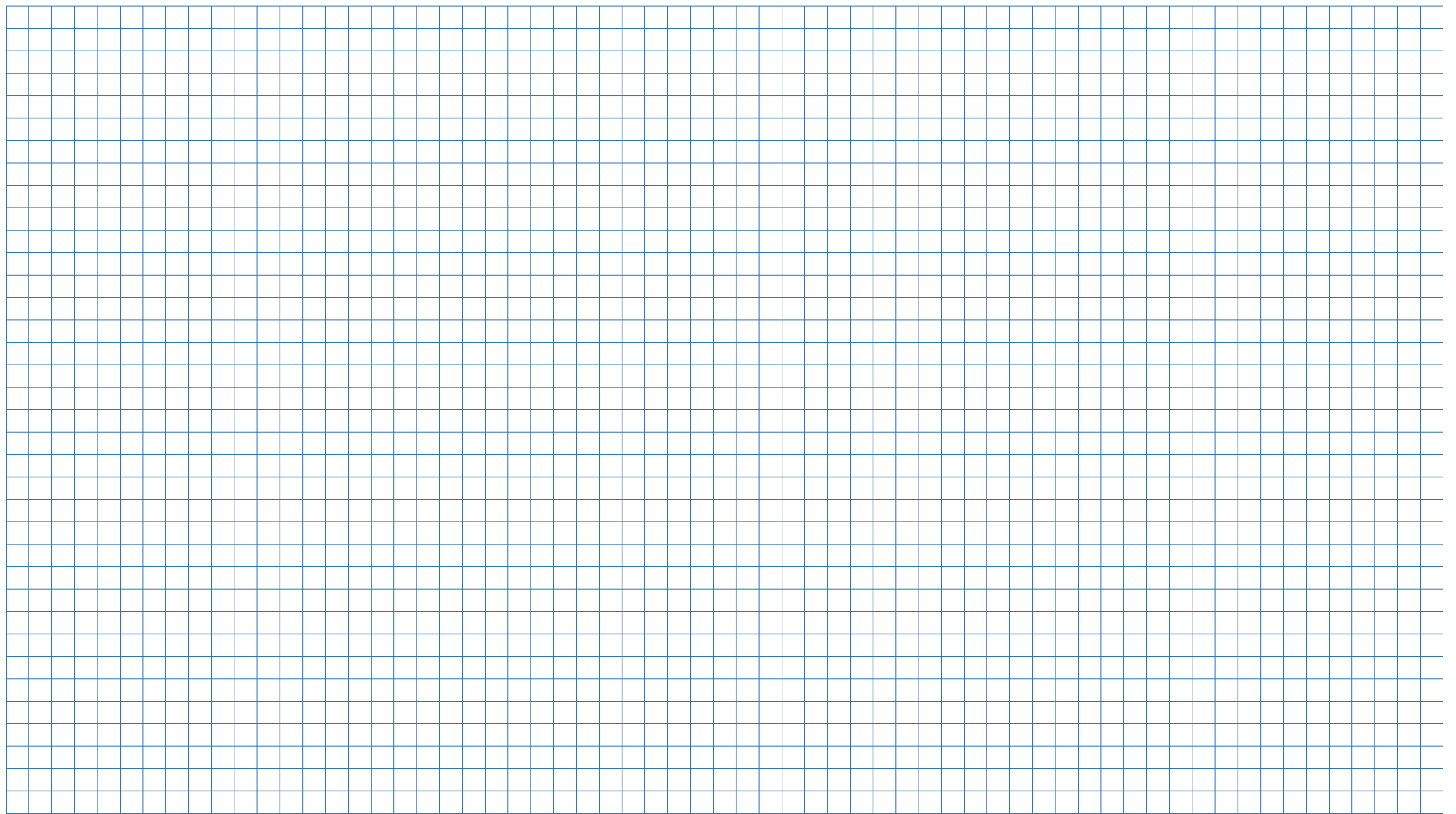 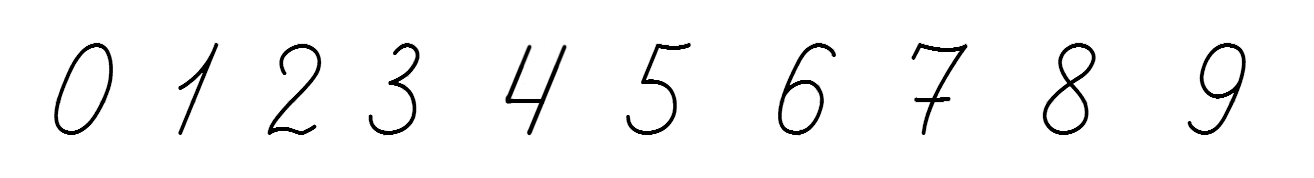 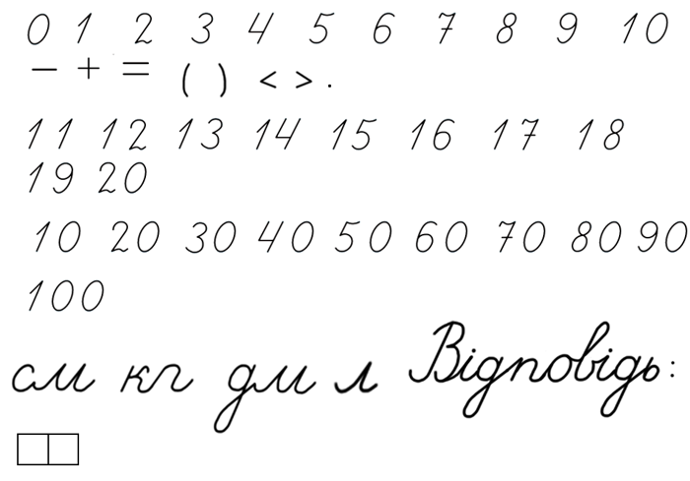 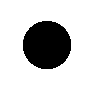 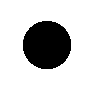 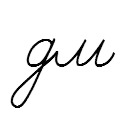 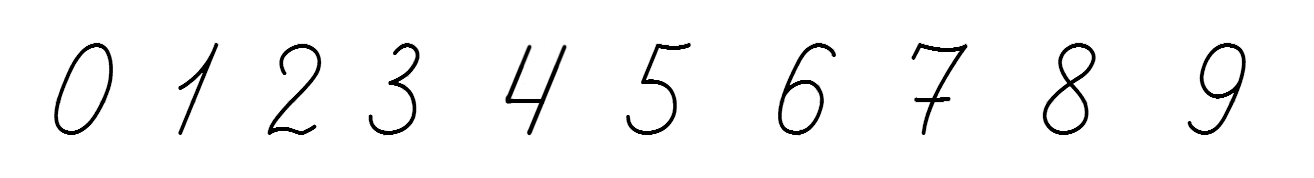 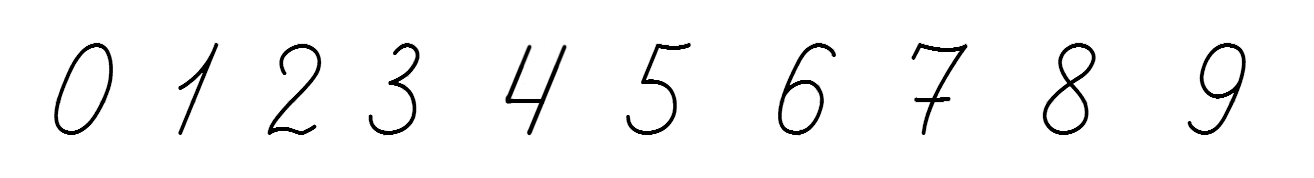 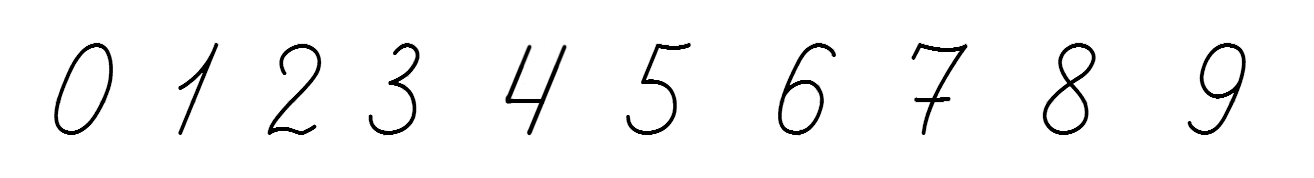 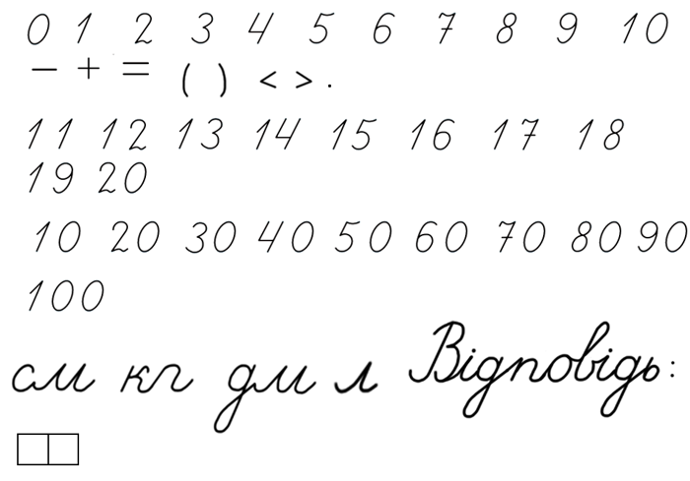 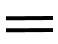 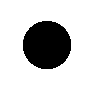 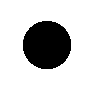 Підручник.
Сторінка
81
Вивчаю нове
Довжину, ширину, висоту предметів можна вимірювати дециметрами.

     10 см – це один дециметр (1дм)
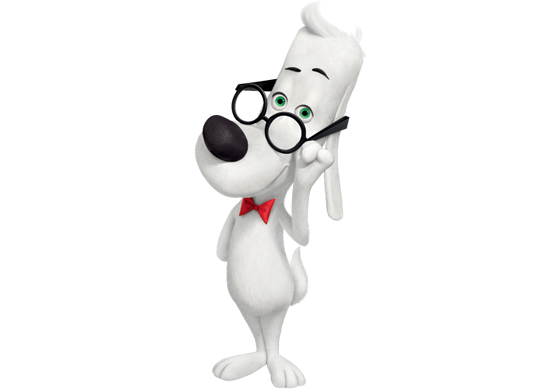 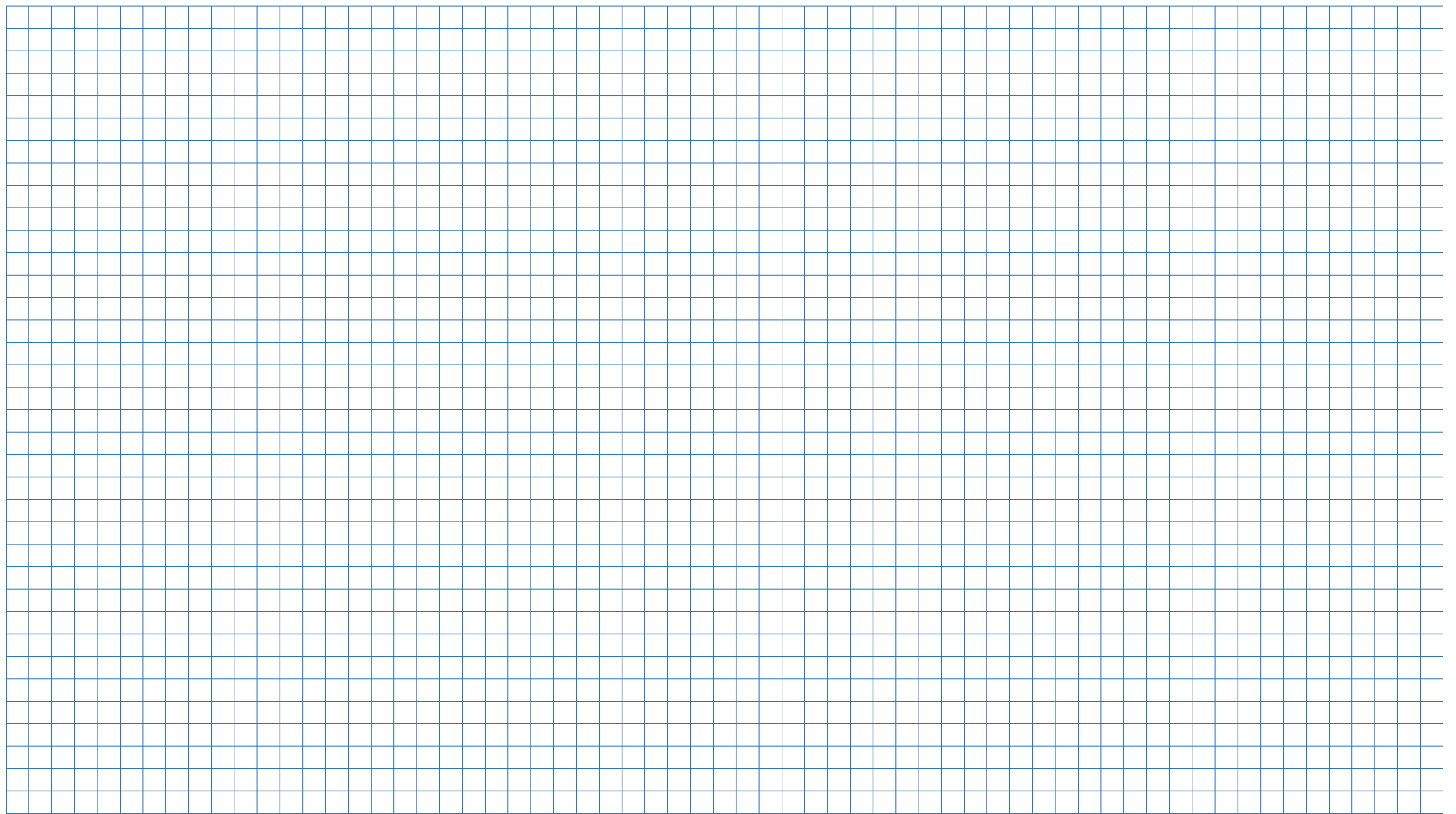 1 дм
1 см
1 см
1 см
1 см
1 см
1 см
1 см
1 см
1 см
1 см
Підручник.
Сторінка
81
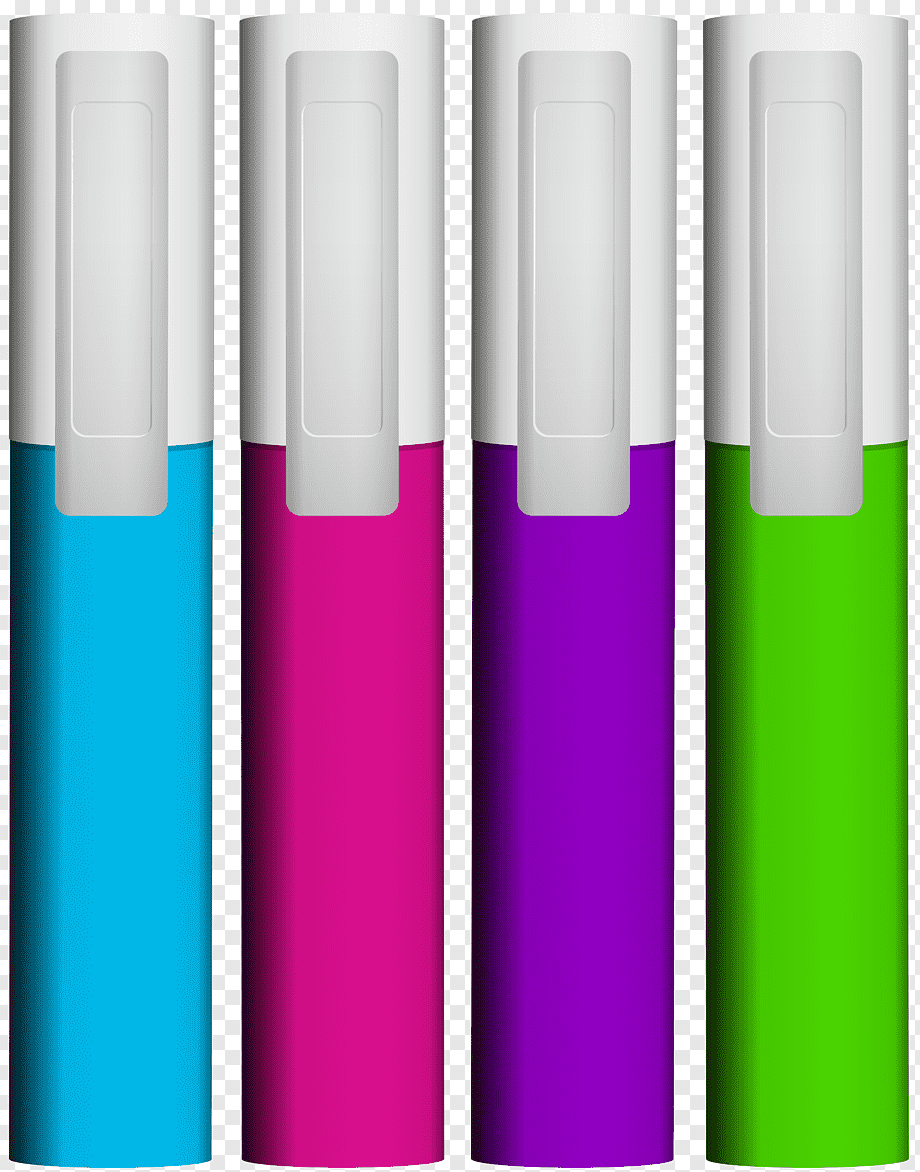 Яка довжина маркера?
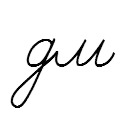 12       = 1        2
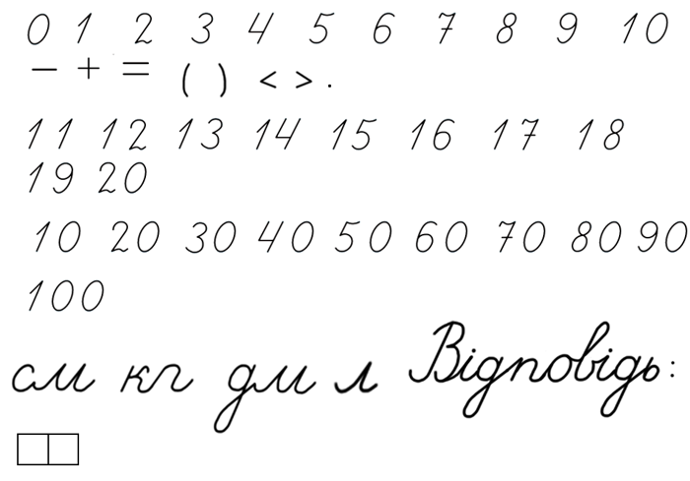 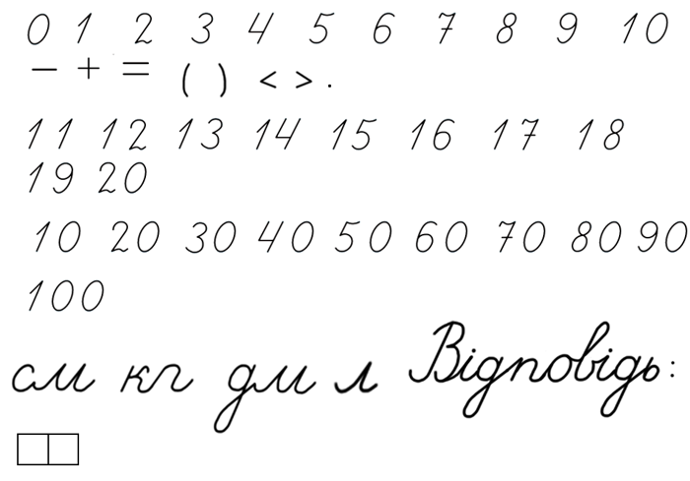 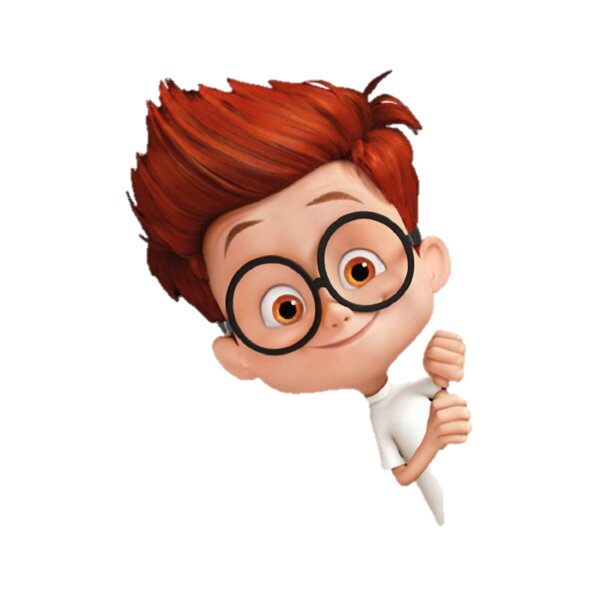 12
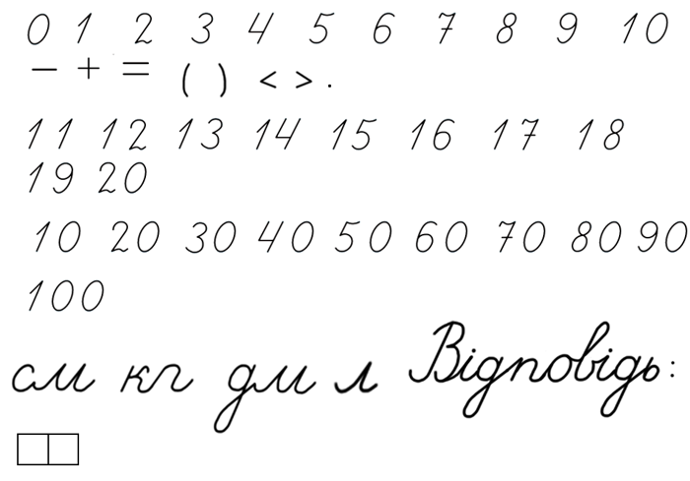 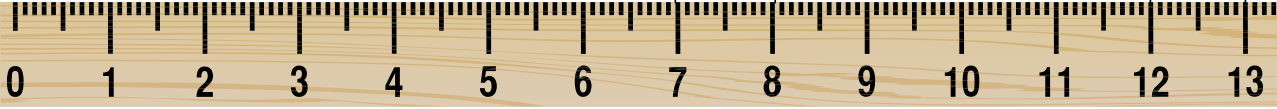 Підручник.
Сторінка
81
Побудуй відрізок завдовжки 1 дм 3 см
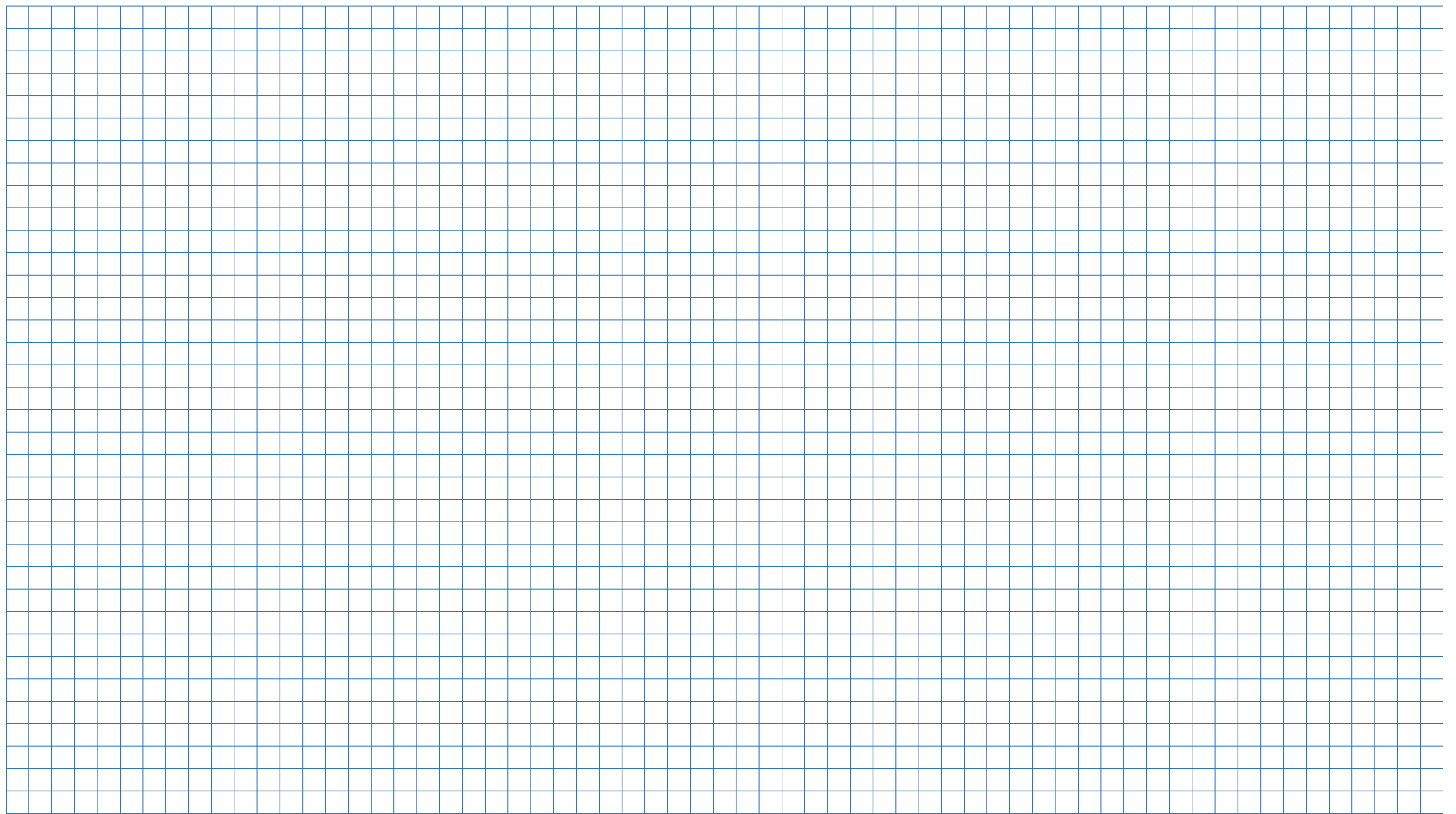 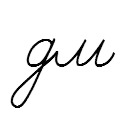 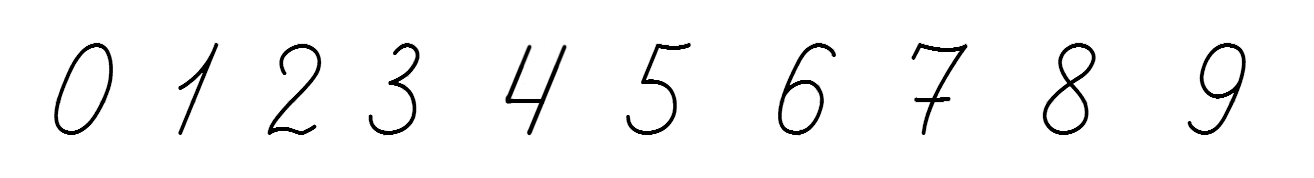 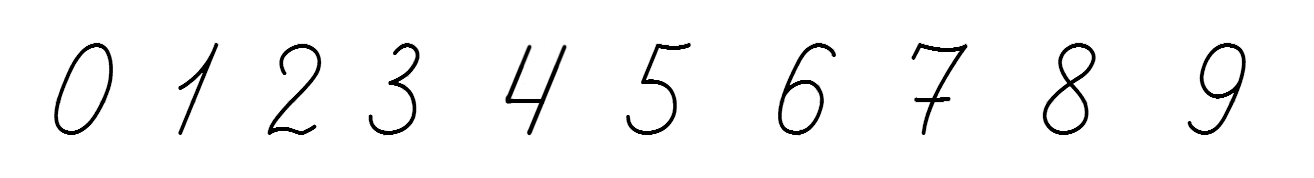 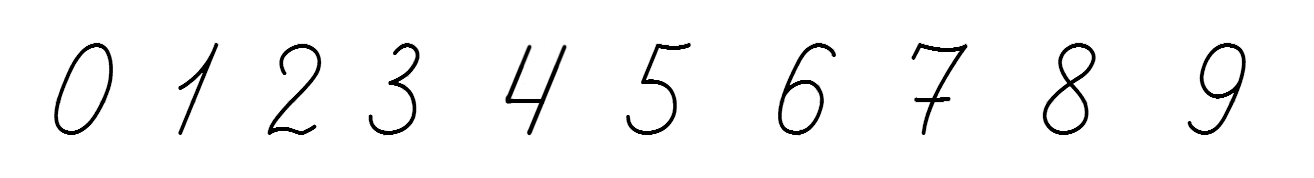 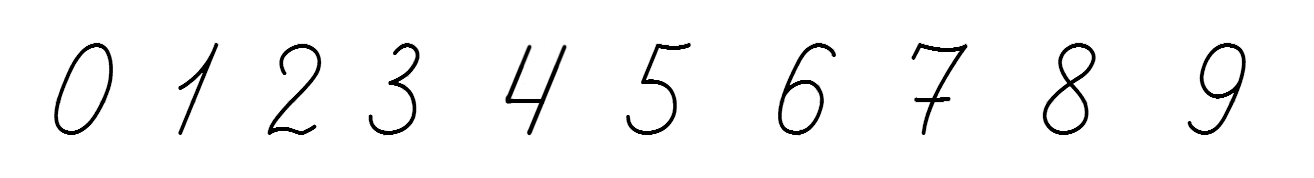 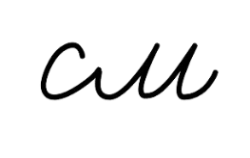 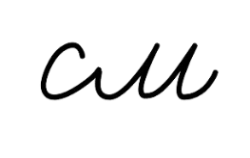 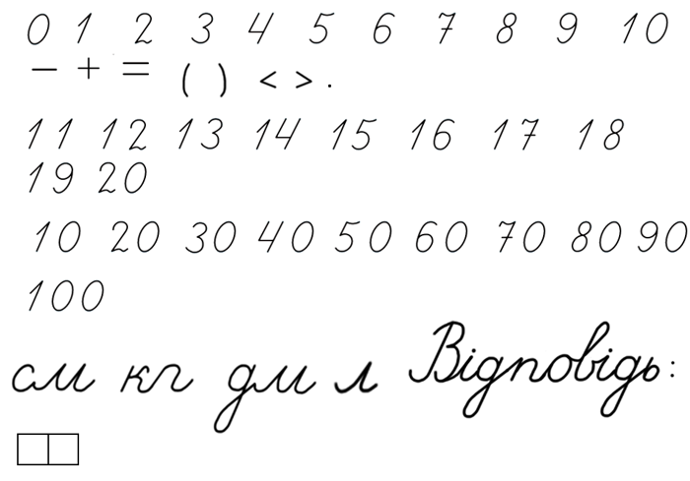 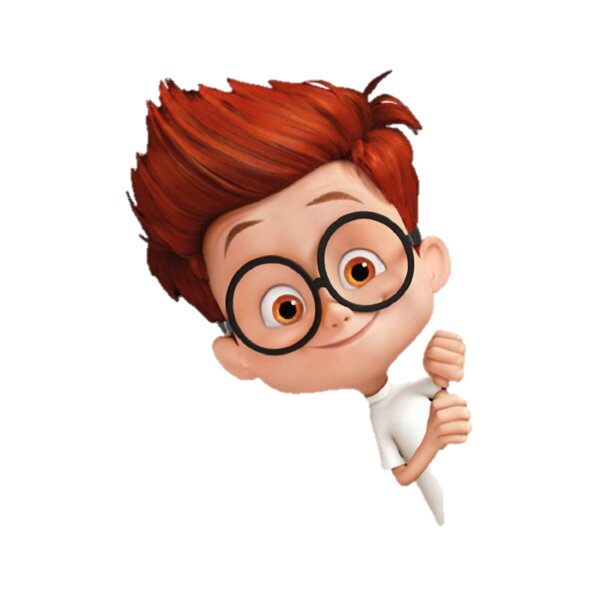 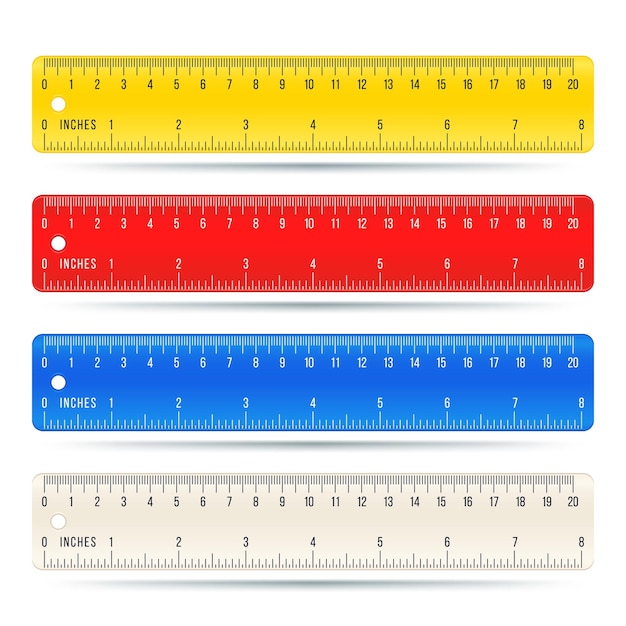 Підручник.
Сторінка
81
Порівняння відрізків
Порівняй довжини відрізків у сантиметрах; 
у дециметрах і сантиметрах.
11
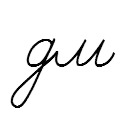 = 1        1
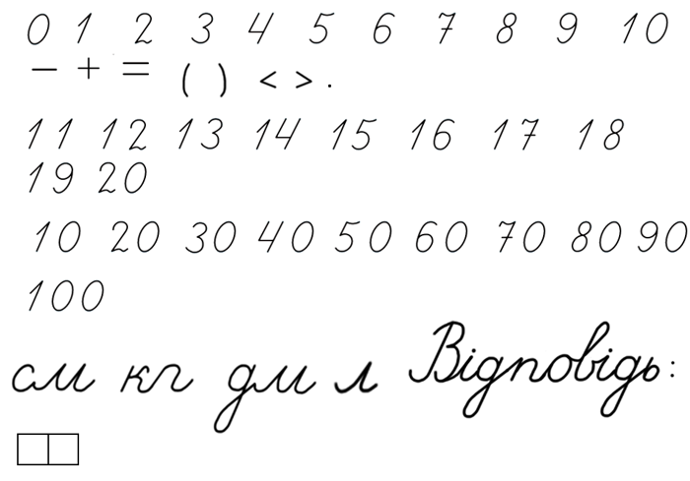 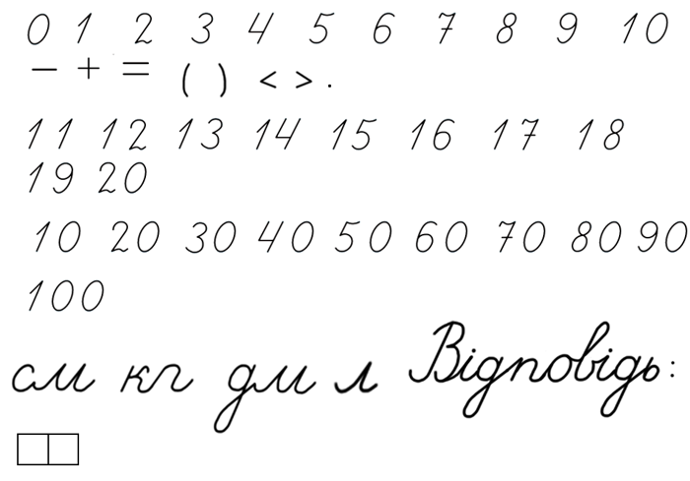 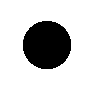 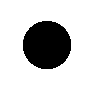 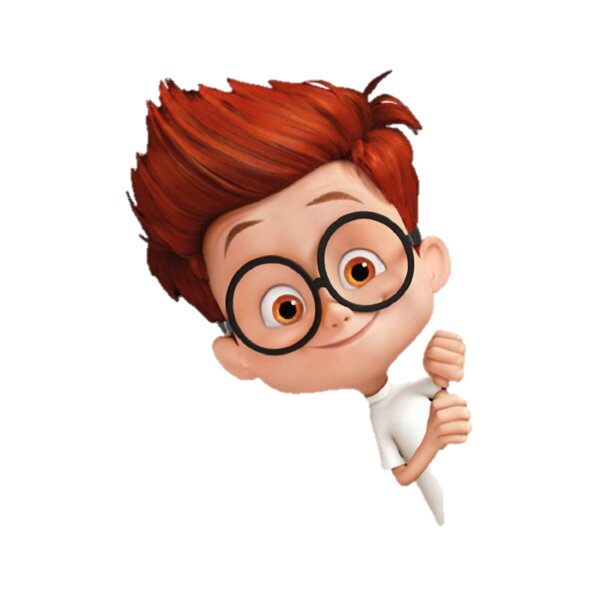 13
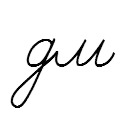 = 1       3
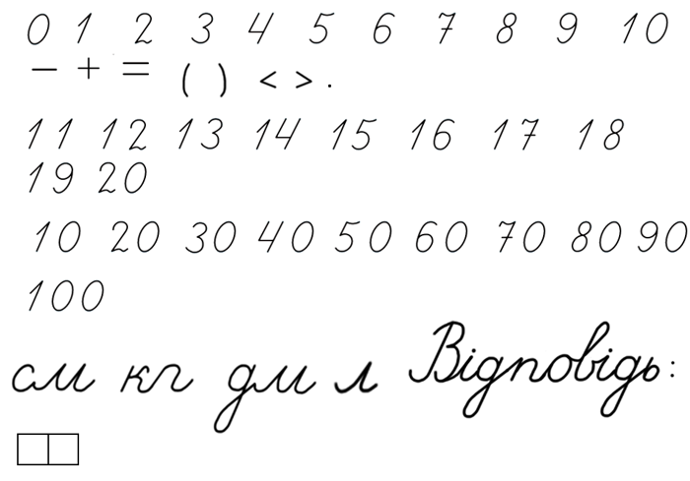 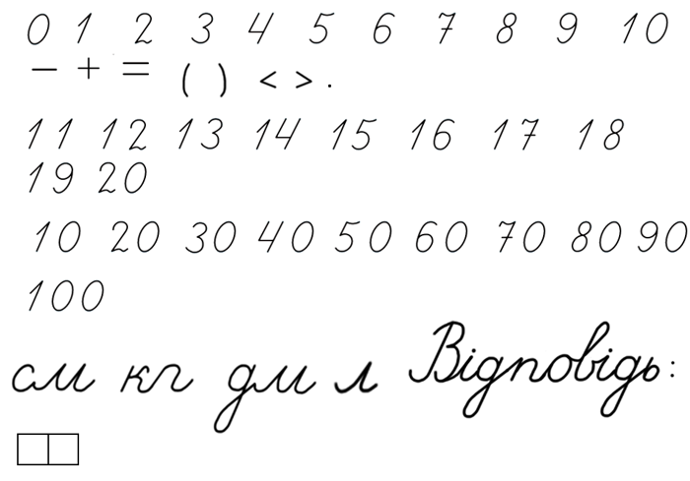 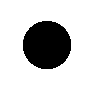 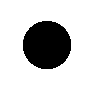 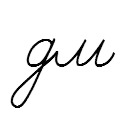 12
= 1       2
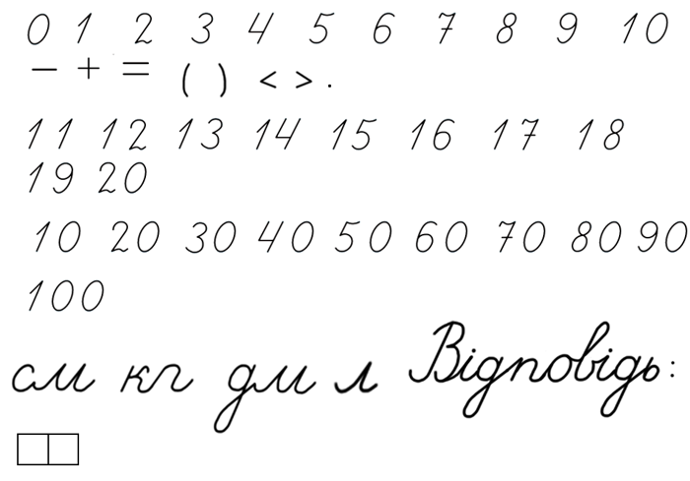 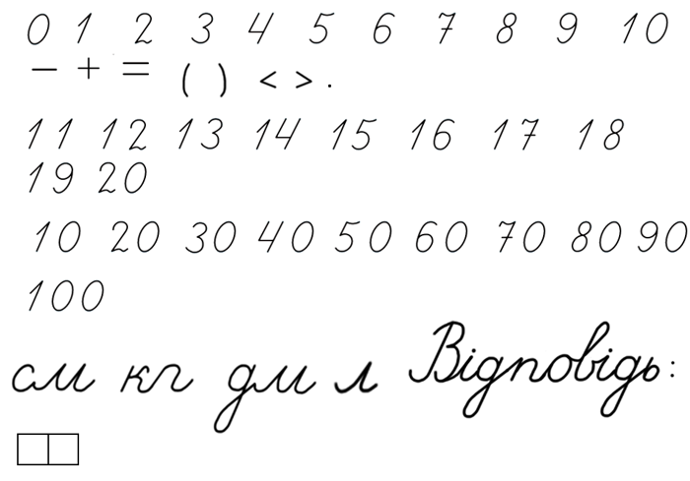 Підручник.
Сторінка
81
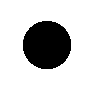 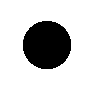 Сьогодні
Фізкультхвилинка
22.02.2024
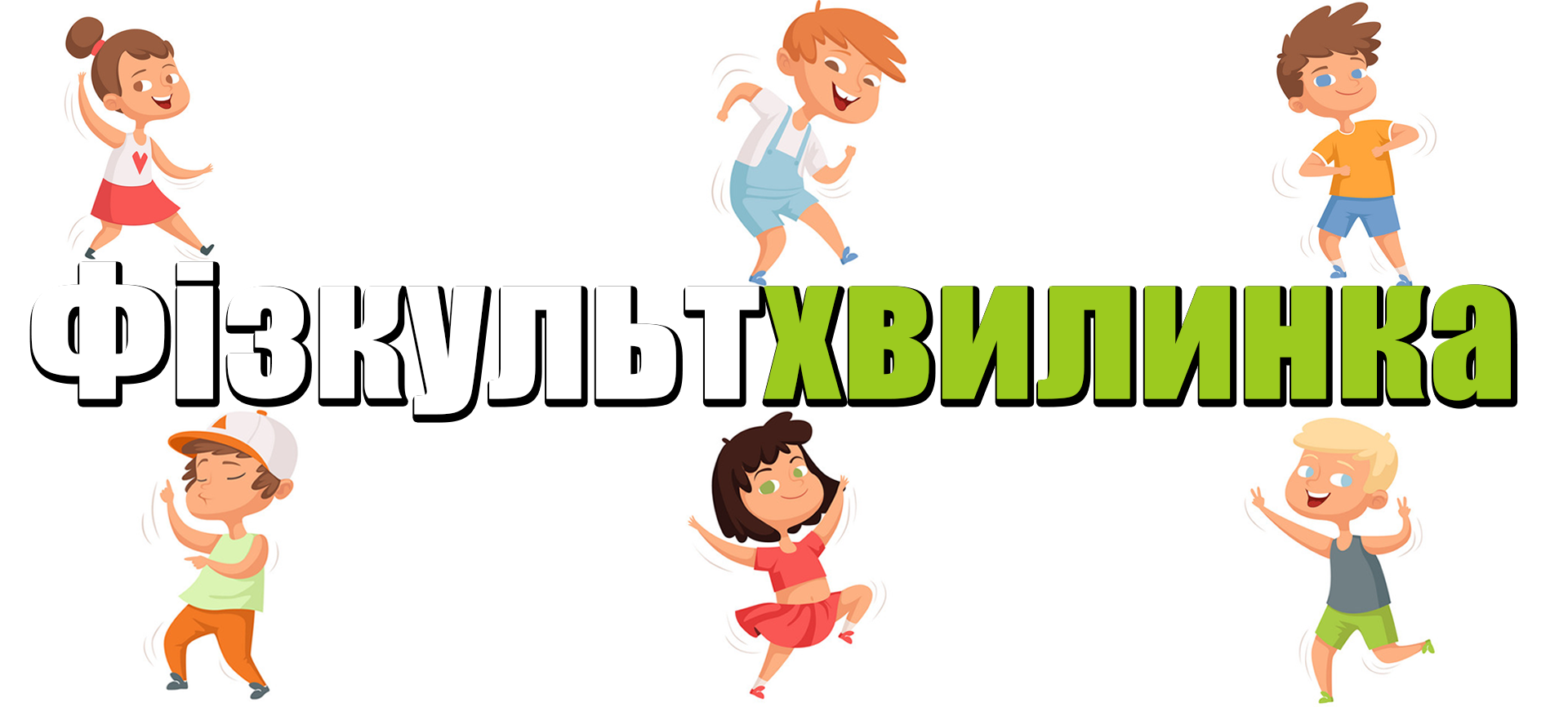 Складаю задачі
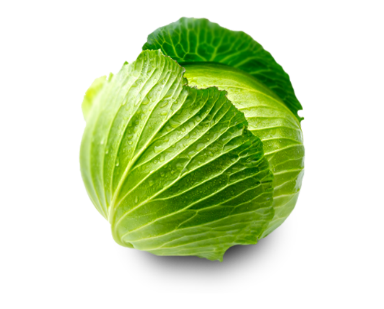 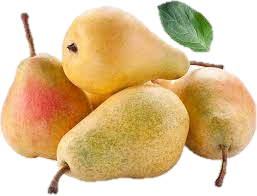 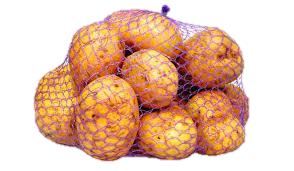 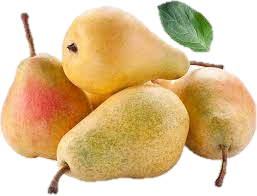 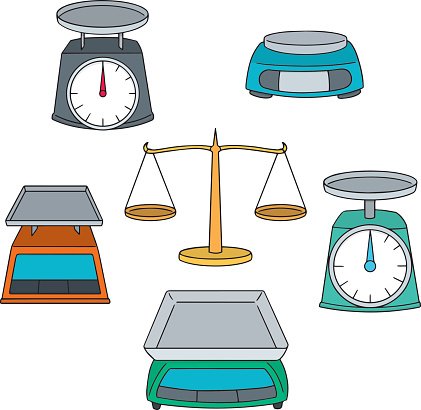 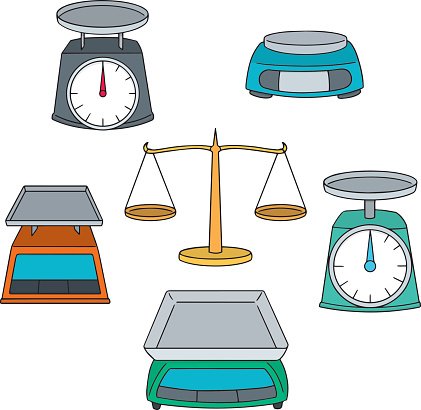 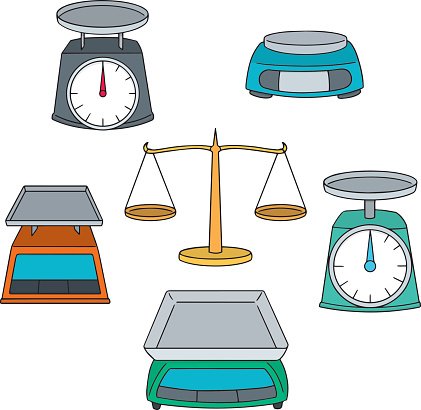 За малюнком склади задачі, які містять запитання «Чого більше купили? На скільки кілограмів більше?».
7 кг
5 кг
4 кг
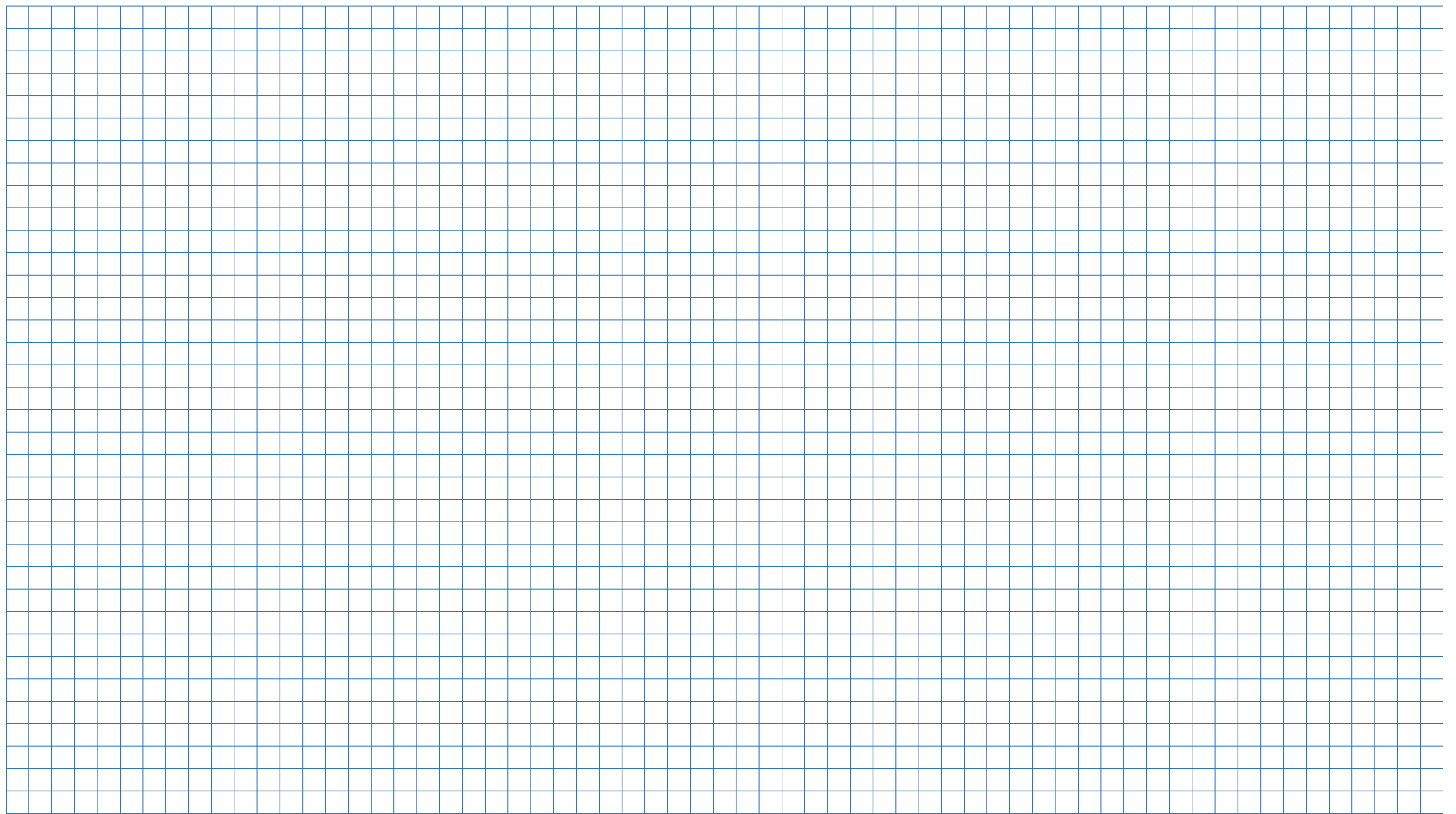 Чого купили більше?
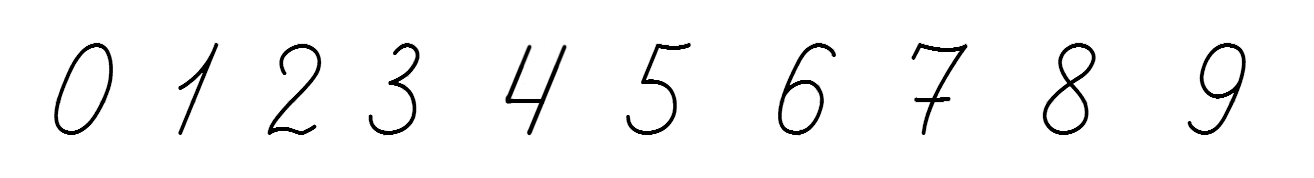 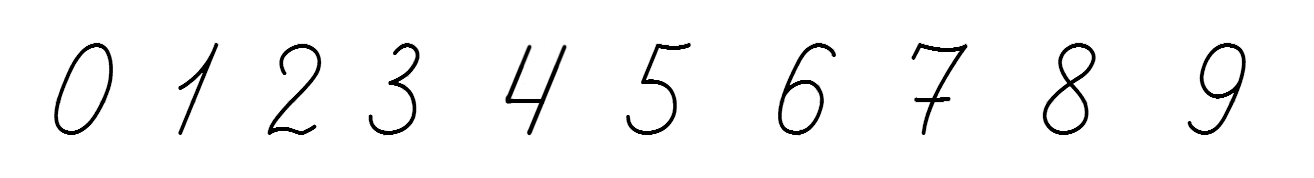 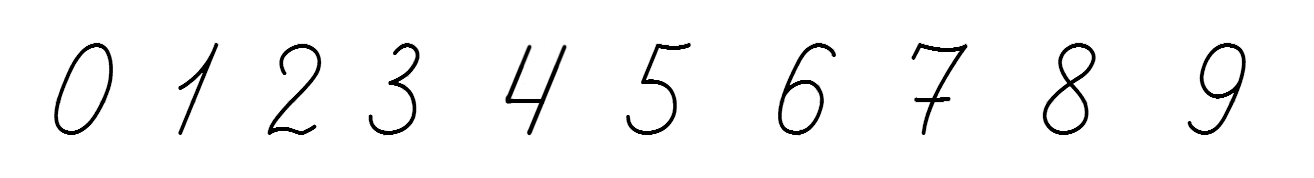 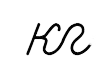 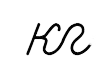 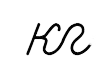 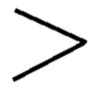 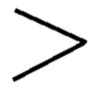 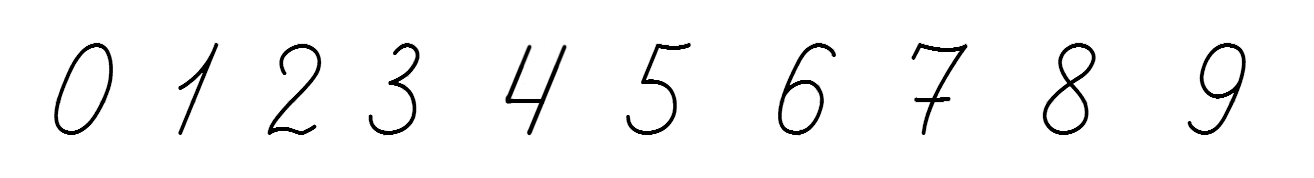 На скільки кілограмів більше?
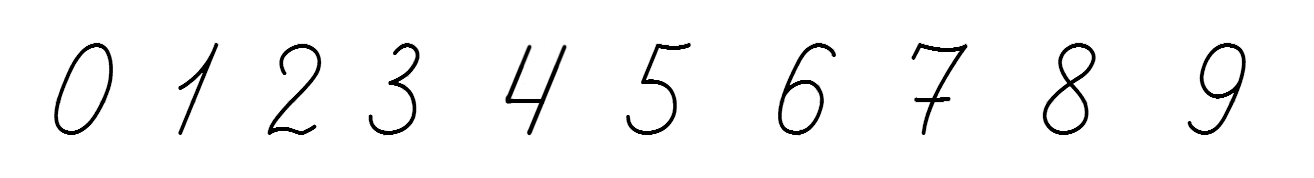 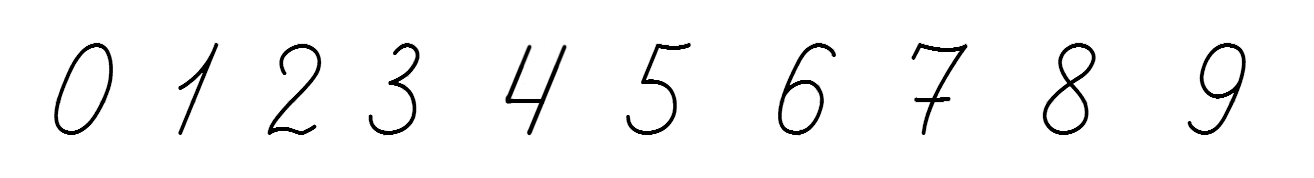 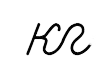 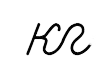 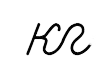 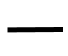 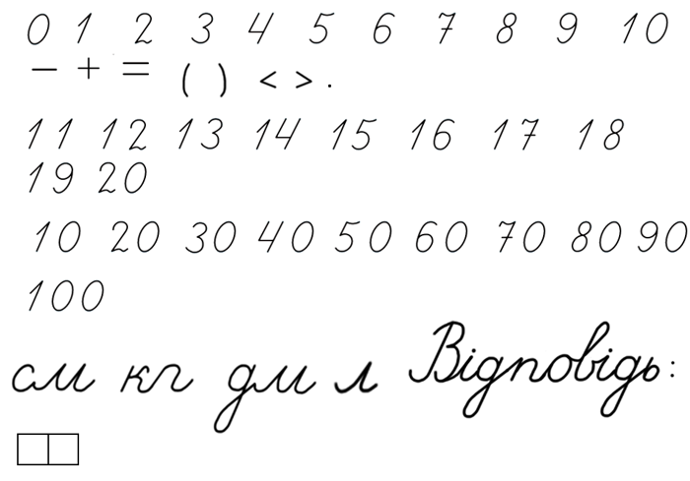 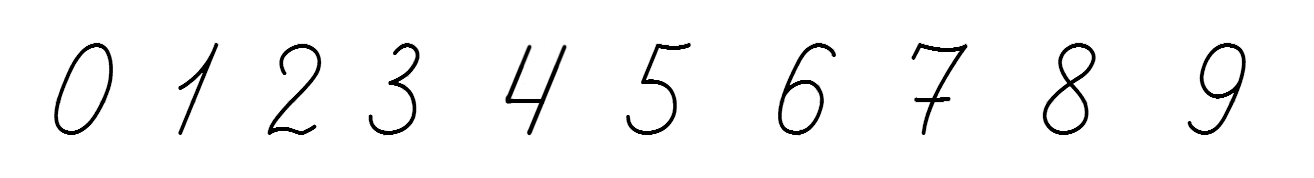 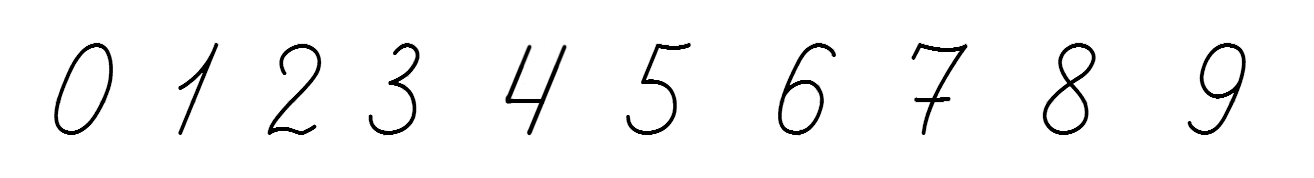 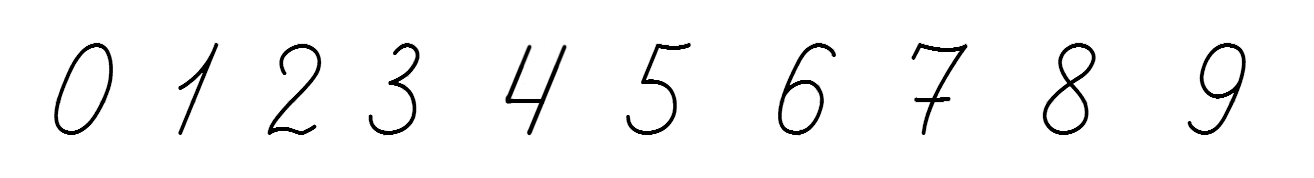 Підручник.
Сторінка
81
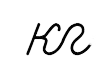 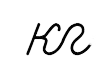 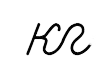 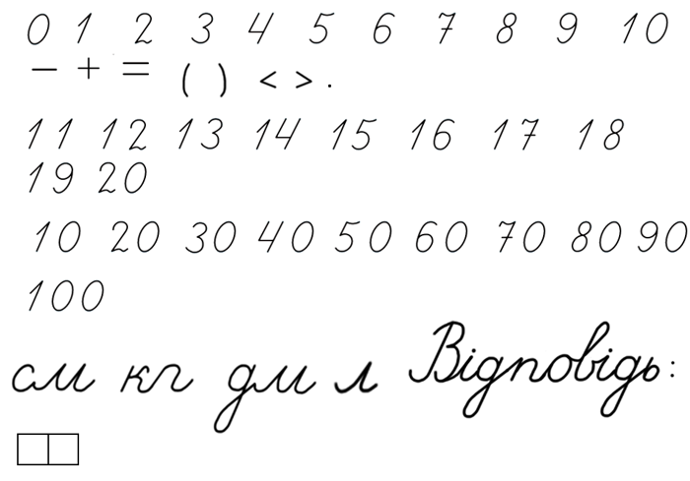 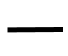 Робота в зошиті
Напиши за зразком
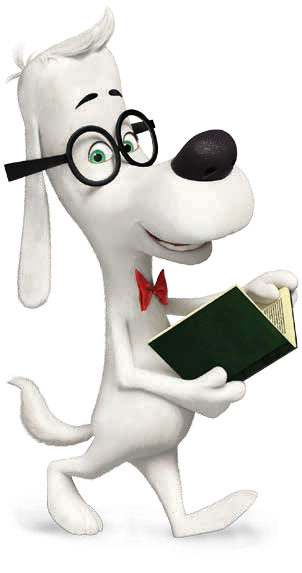 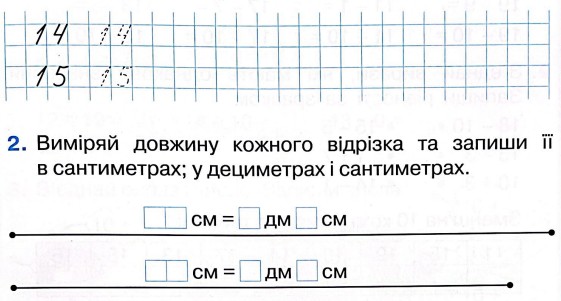 Сторінка
13 
№1-2
Робота в зошиті
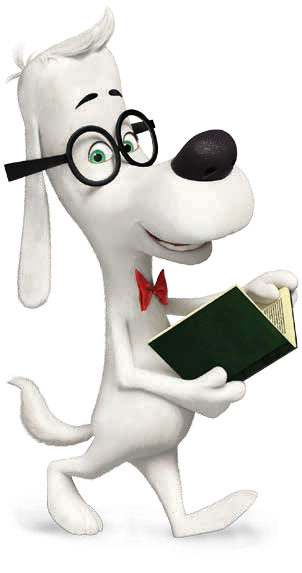 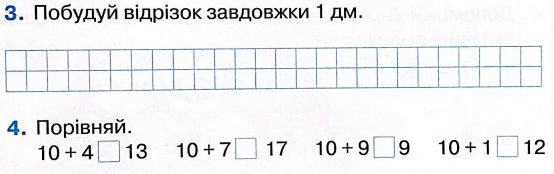 Сторінка
13 
№3-4
Робота в зошиті
Обчисли. Зафарбуй олівцями відповідних кольорів.
3 + 4
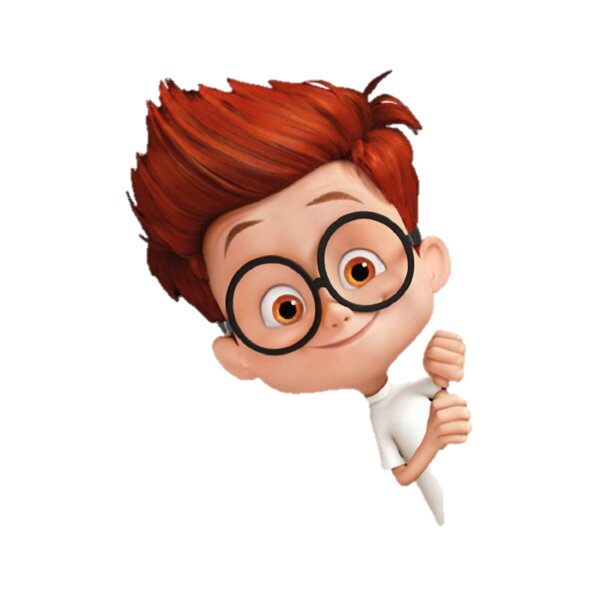 5 –
9 – 2
3 + 2
5 + 2
8 –
10 – 3
6 –
3 + 3
5 + 1
7 –
5 + 3
6 + 2
Сторінка
13 
№5
Логічне завдання. Практична робота
Довжину яких предметів зручно вимірювати в дециметрах? Переконайся. Виконай вимірювання в сантиметрах і дециметрах. Зроби висновки.
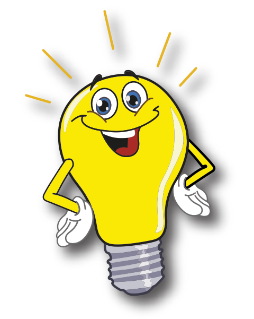 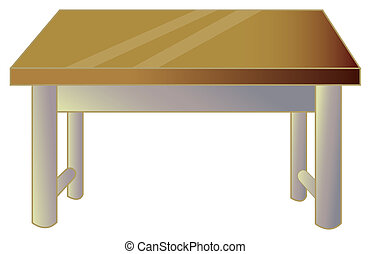 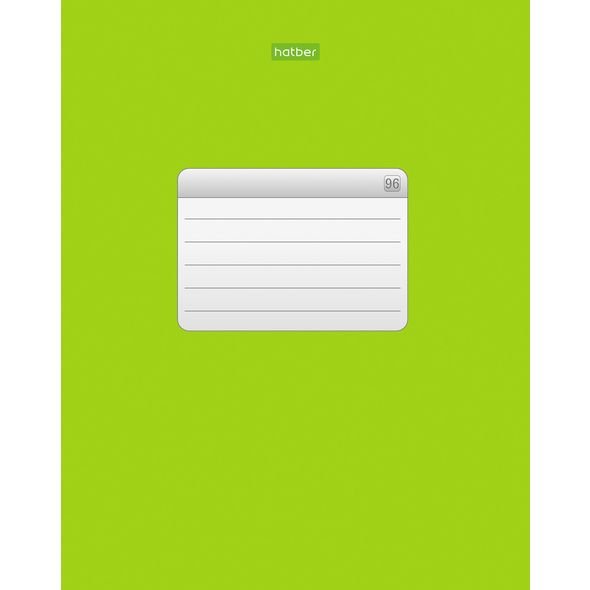 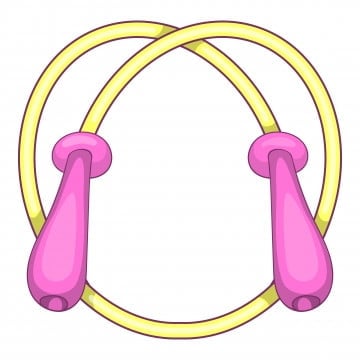 Зошит
Online завдання
Відскануй QR-код або натисни жовтий круг!
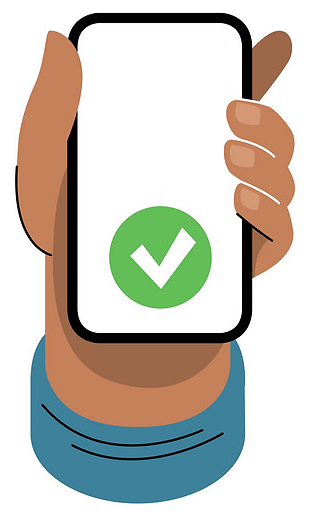 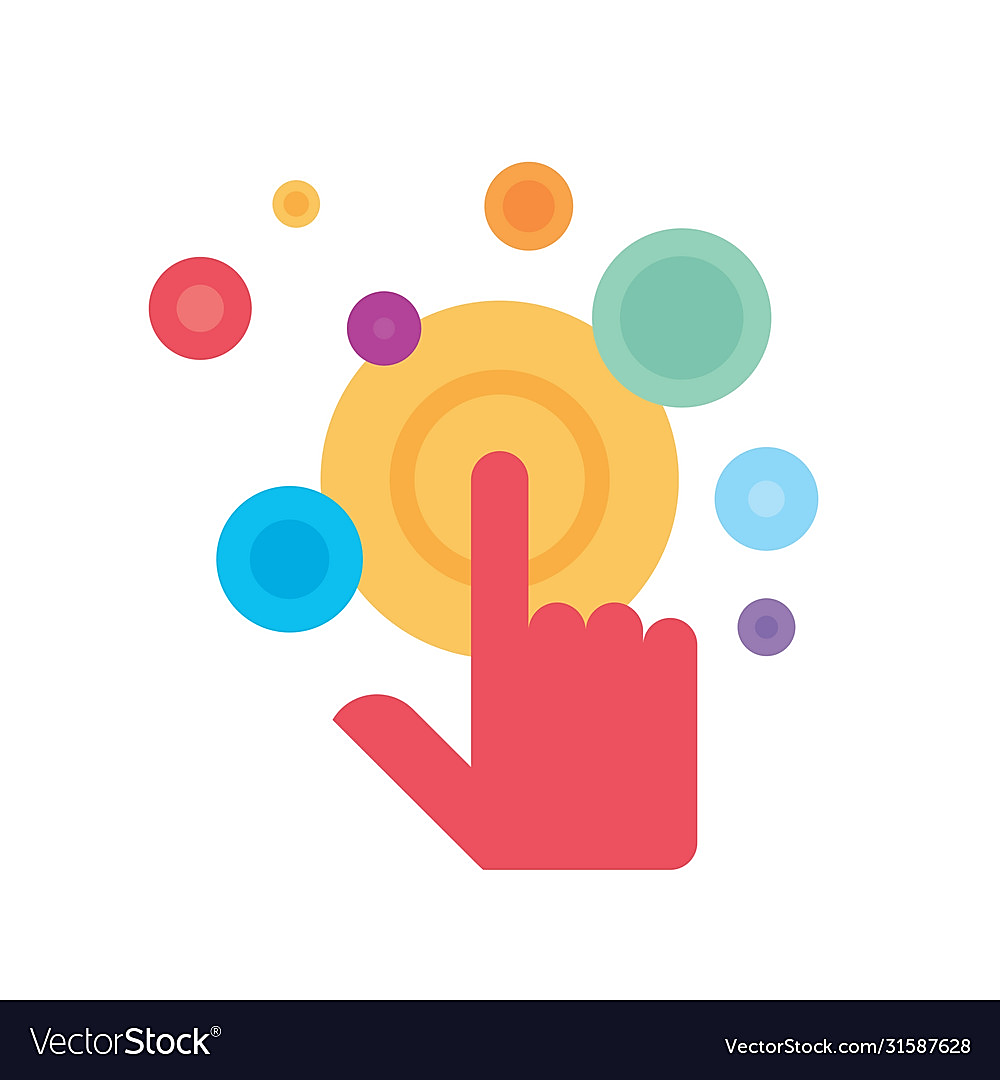 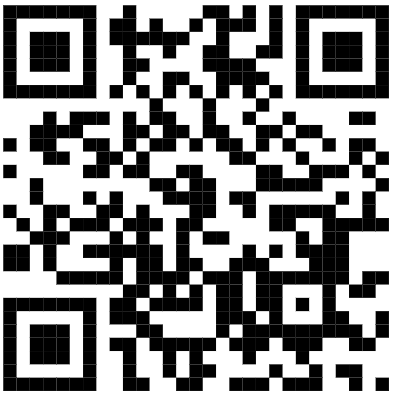 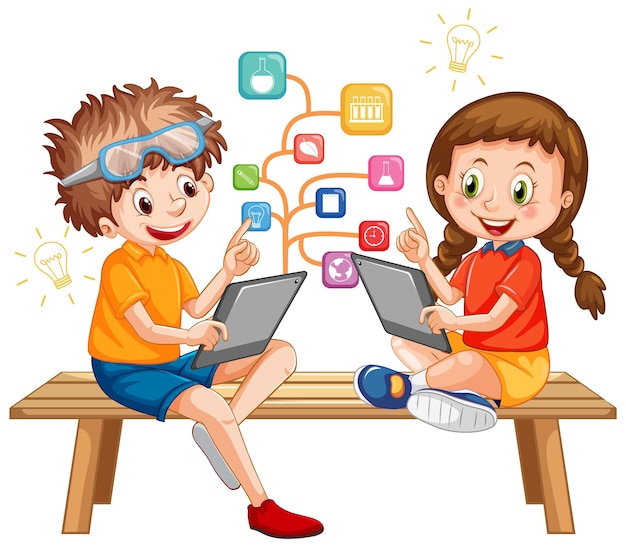 Online завдання
Відскануй QR-код або натисни жовтий круг!
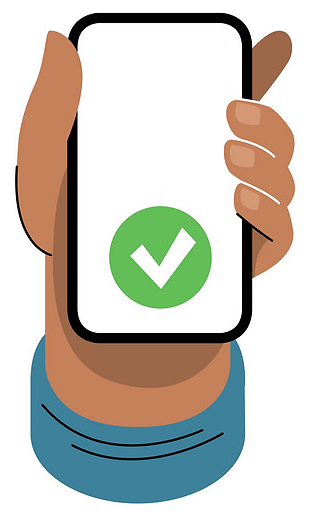 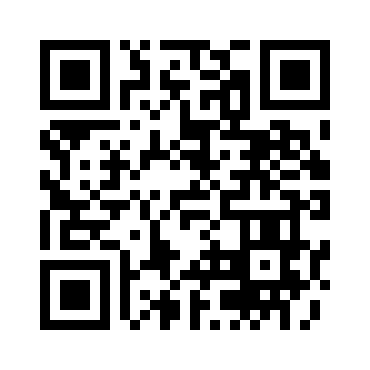 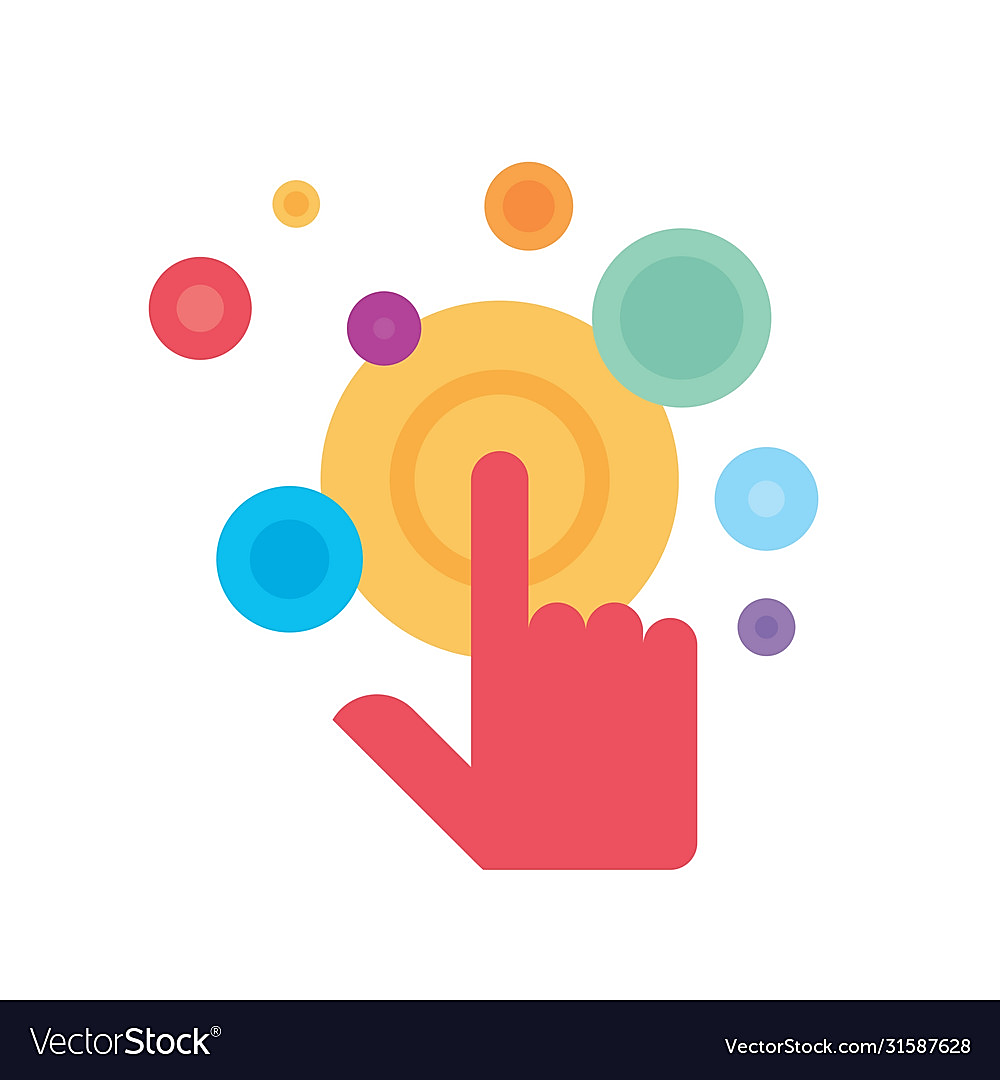 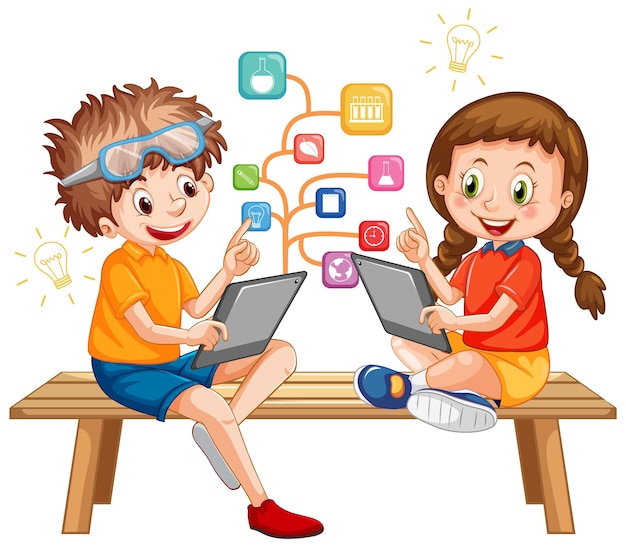 Рефлексія. Вправа «Мікрофон»
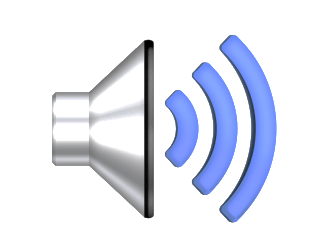 Що нового дізналися на уроці?
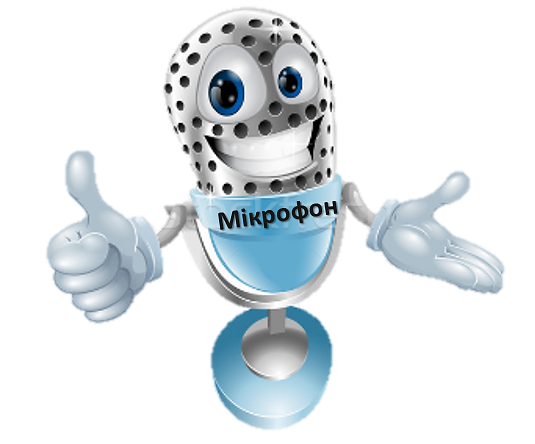 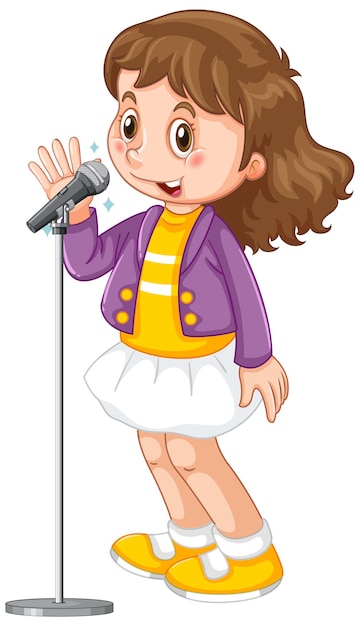 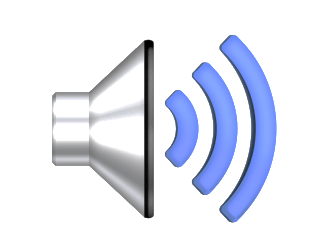 Чи знадобиться це нам у житті чи на уроках математики?
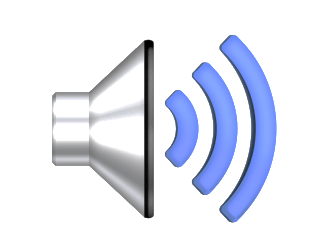 Що здалося складним?
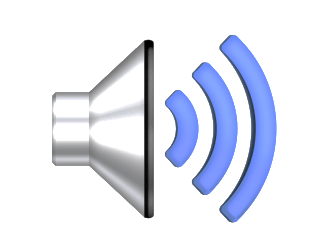 З чим ви упоралися легко?